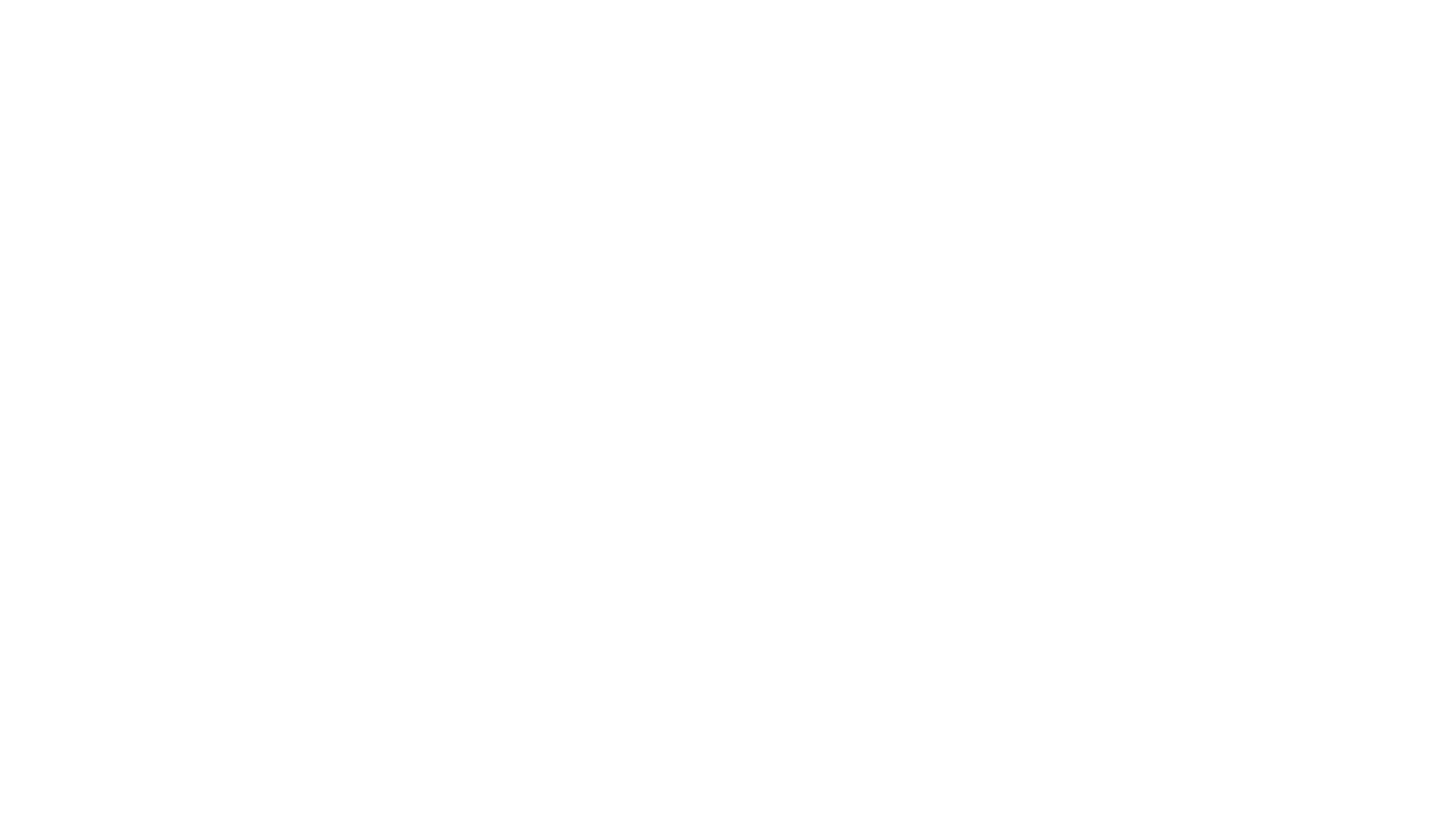 Mbs MILLIONAIRE – 17 settembre 2020
ZANHOTEL CENTERGROSS BOLOGNA
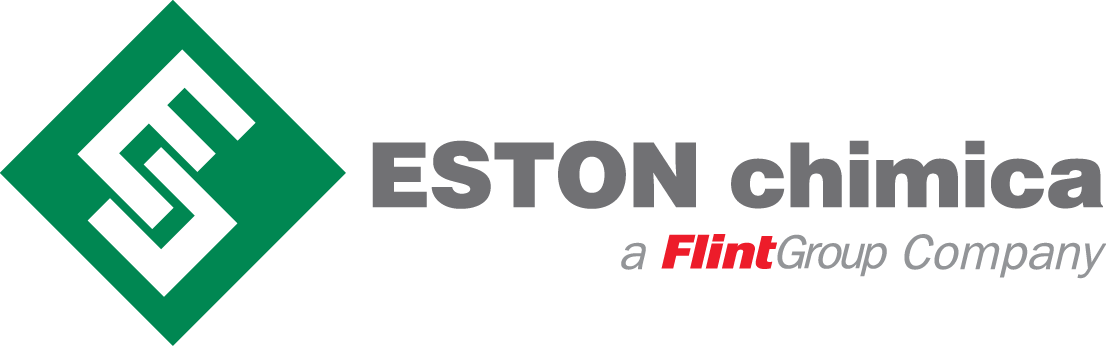 NICOLA MELLON
MBS Millionaire – 17 settembre  2020
1
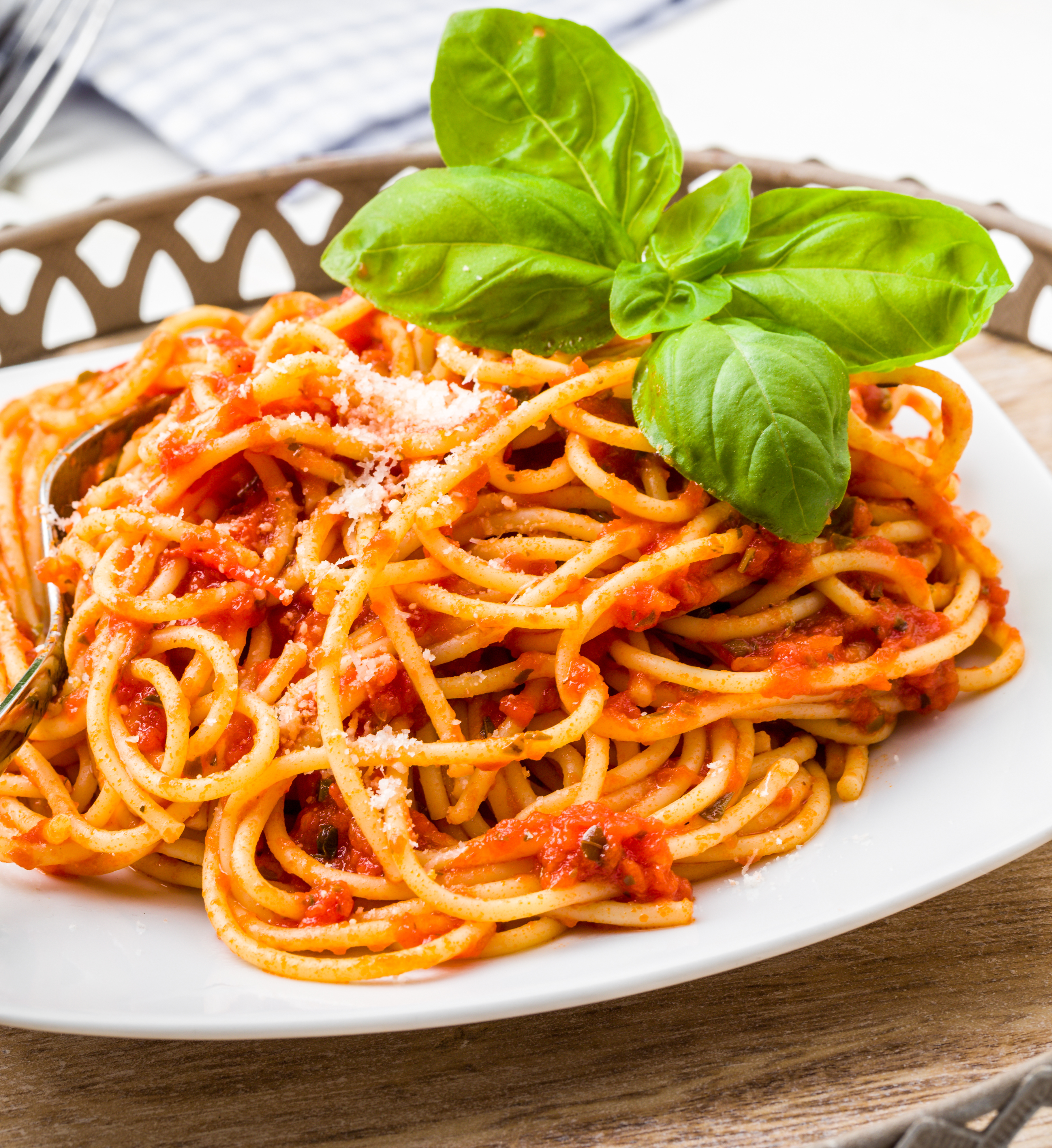 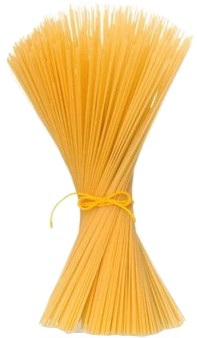 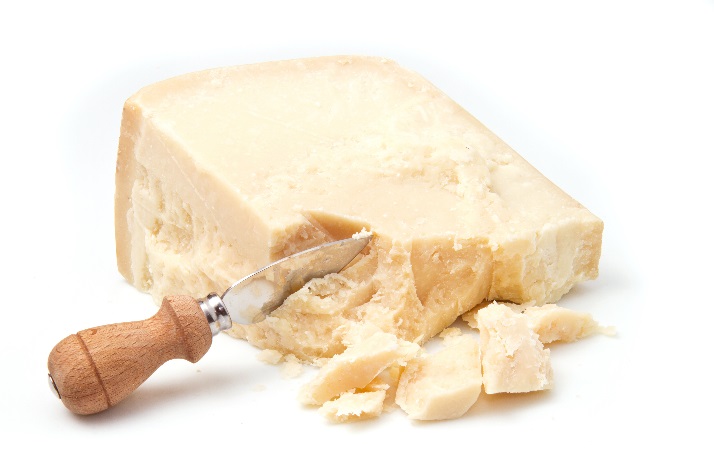 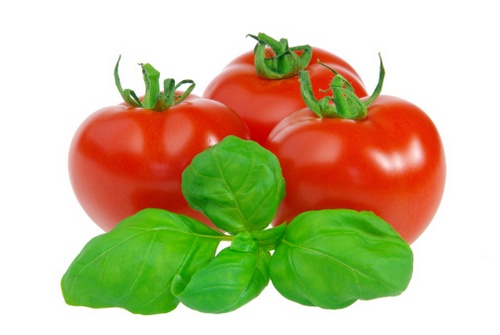 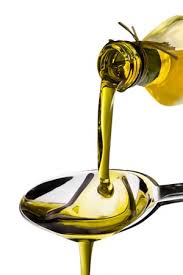 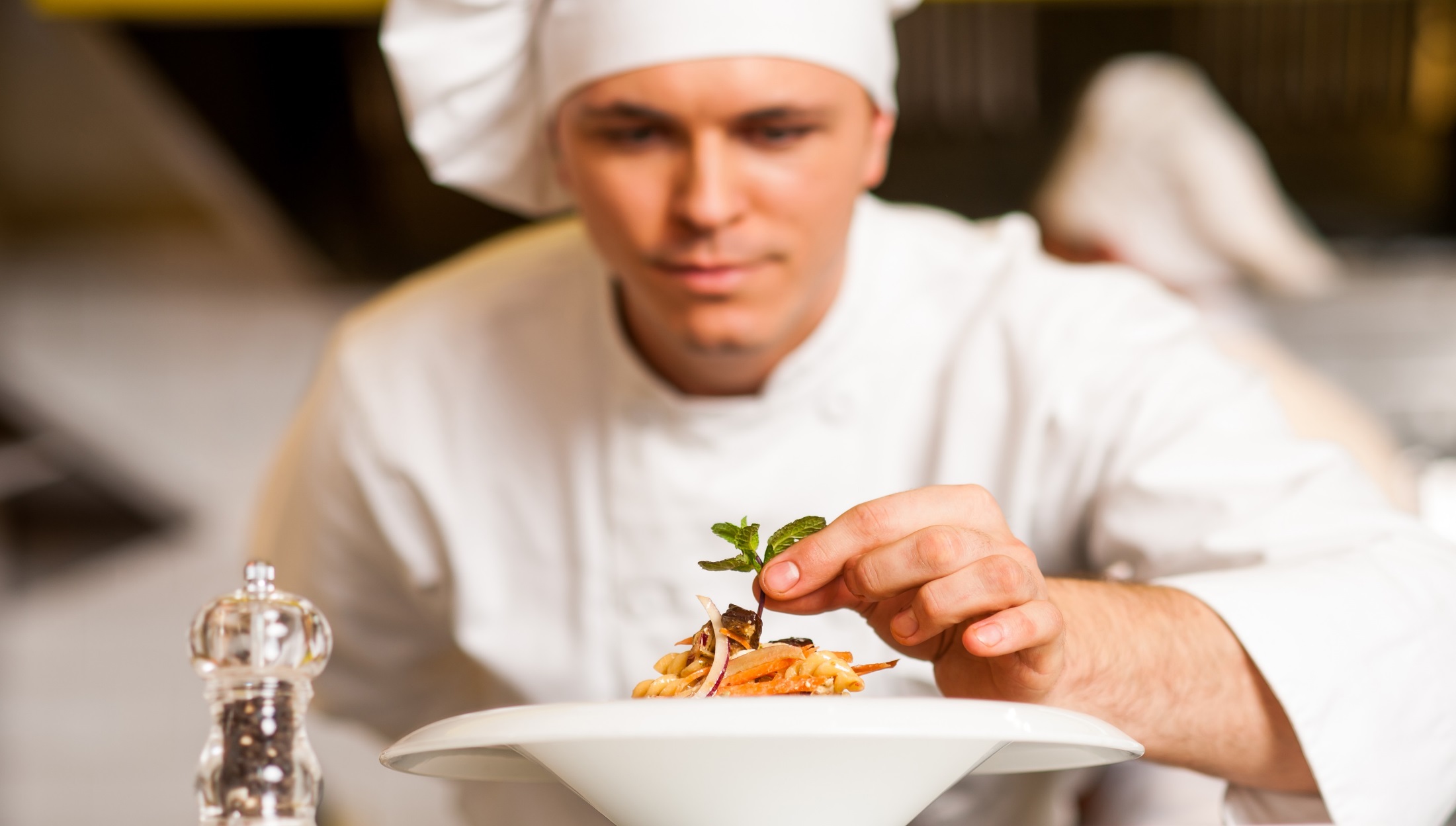 RICETTA
320 g di spaghetti
600 g di pomodori pelati
100 g di cipolle bionde
uno Spicchio d'aglio
8 Foglie di basilico
3 cl di olio extravergine di oliva
40 g di Parmigiano Reggiano grattugiato
sale e pepe q.b.
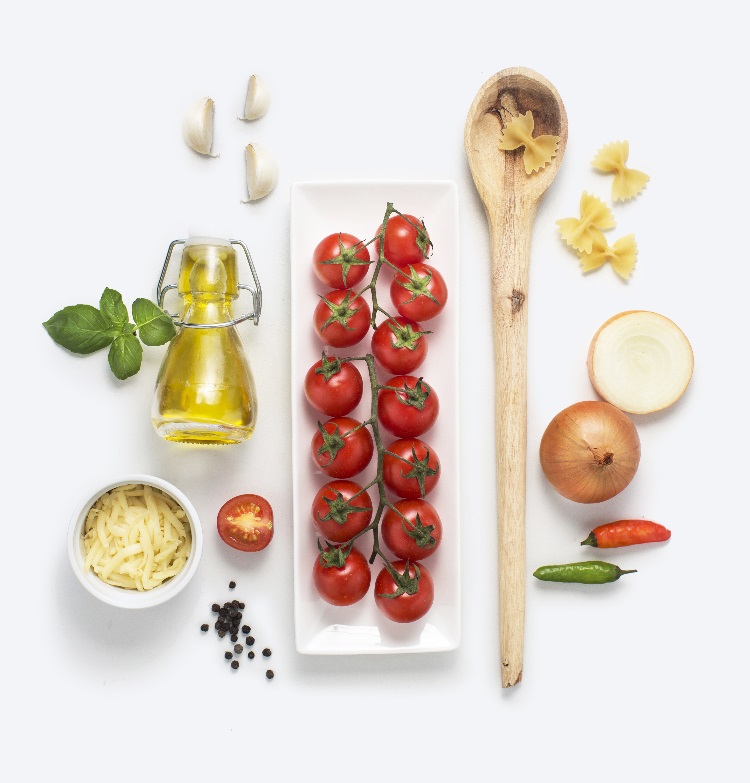 INGREDIENTS
FORMULATION
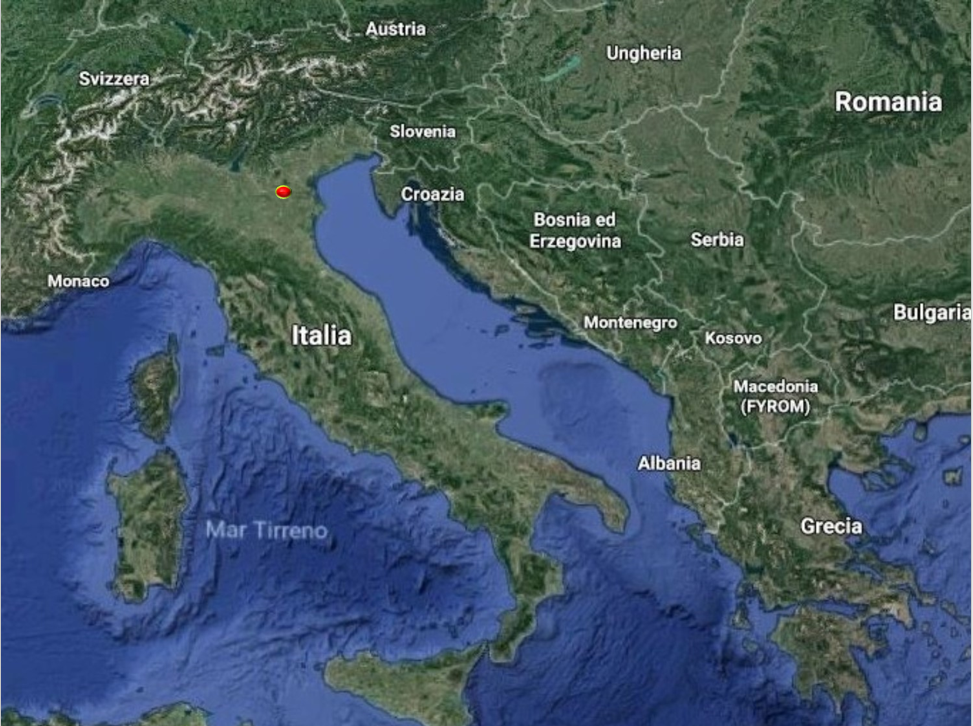 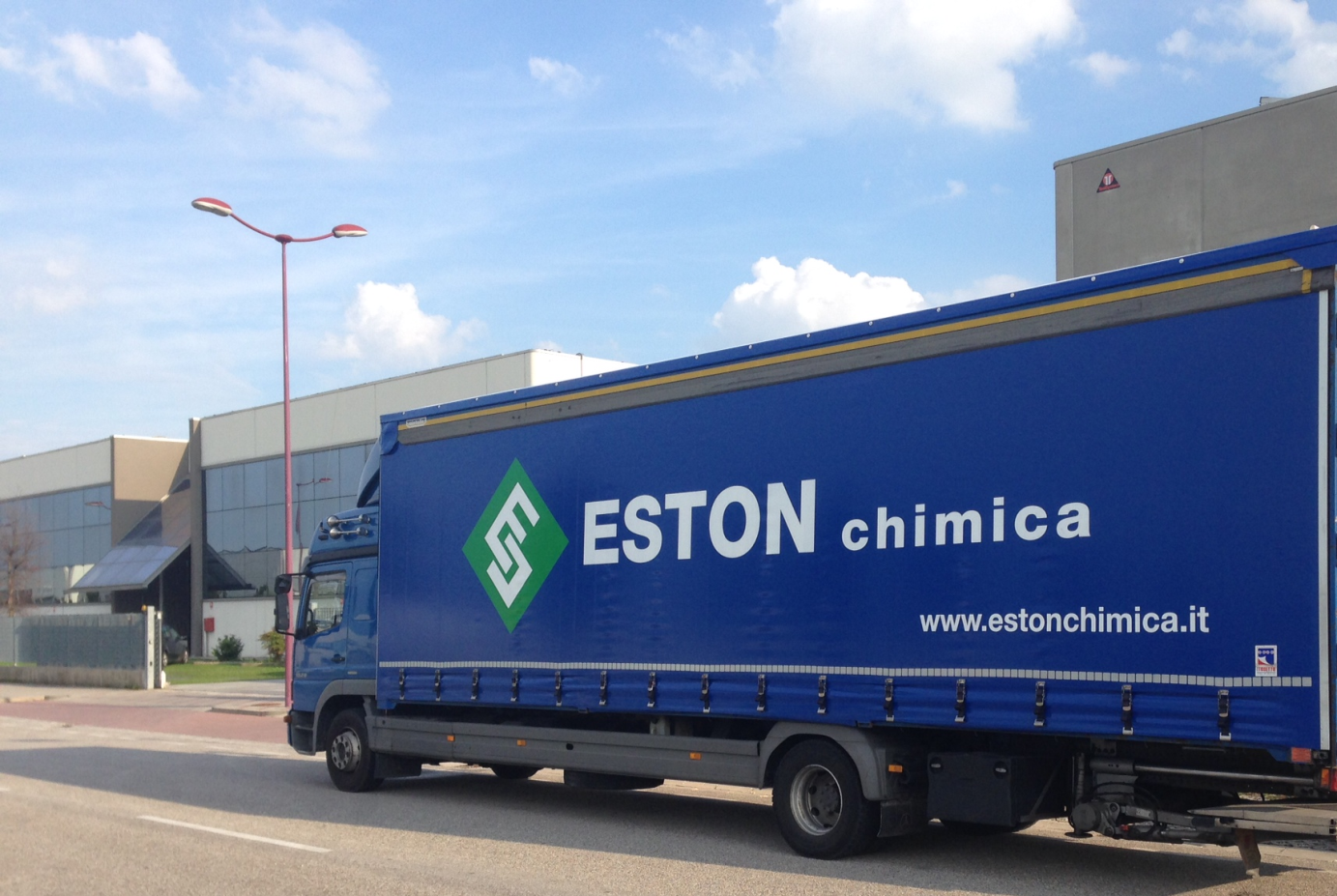 Eston Chimica at a glance
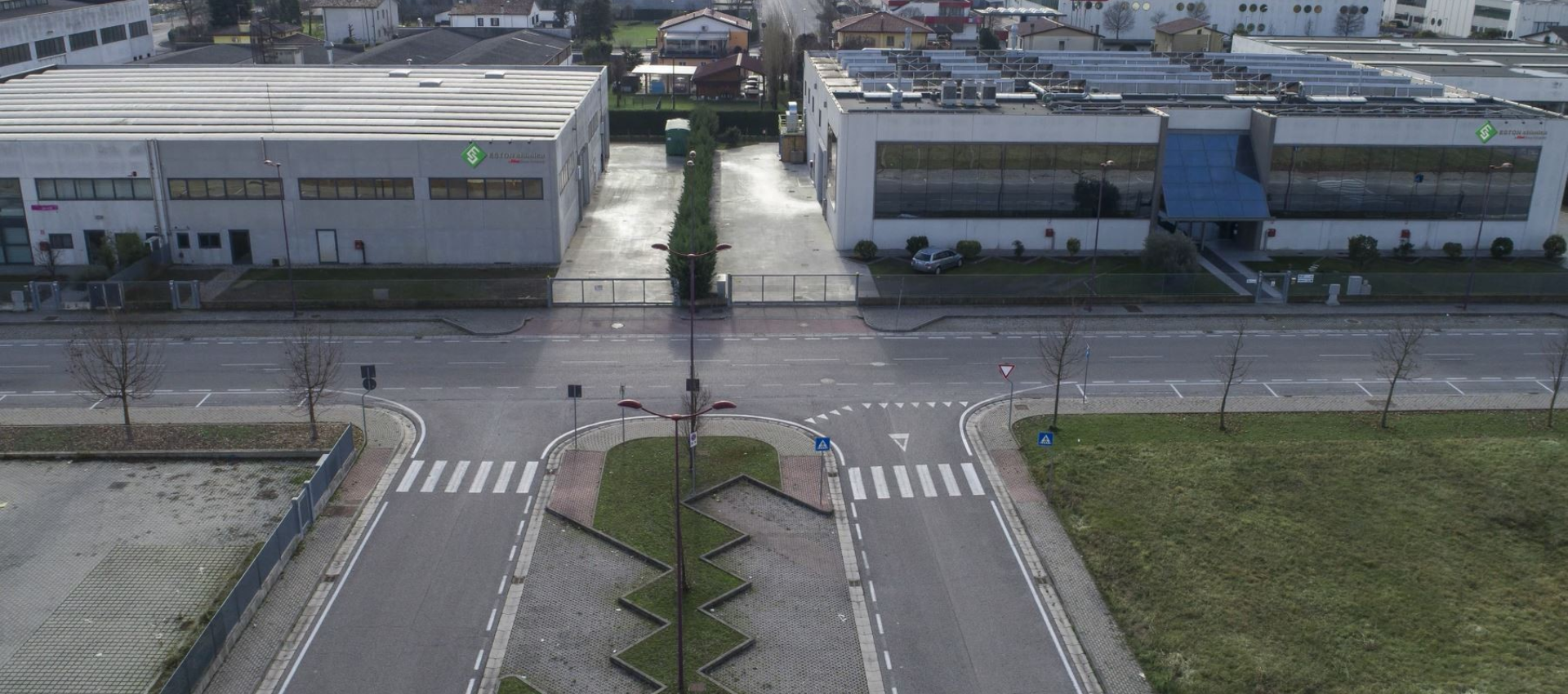 Facts
Founded	:1999
Ownership	: Family business formally own by Mr N. Mellon
Annual Vol	: 5.330 T WB (2017)
Capacity	: 10.000 T finish goods and intermediates
Built area 	: 2.000 sqm  (+1.700 sqm next door extra surface)
Product	: 70% WB inks, 20% WB Coatings, 10% UV coatings
Location	: Padova, Italy
Segments	: Paper, Carrier Bags & Sacks, Corrugated, Aseptic and Paper cups
Cust. Portfolio	: Medium & Large including Ikam
5
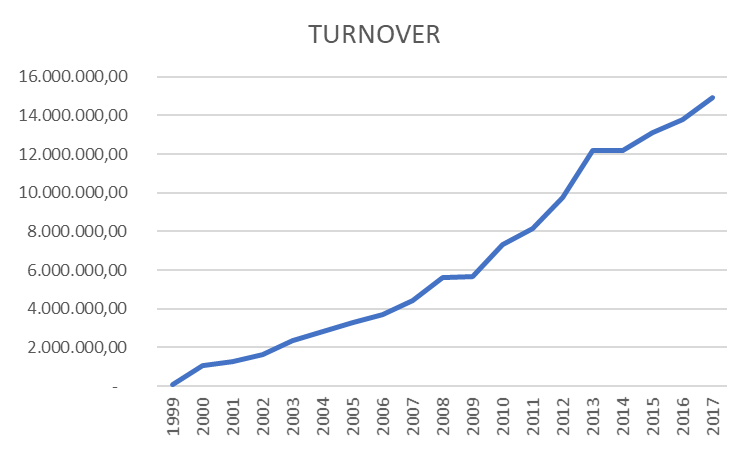 La Forza del Gruppo – 23 Gennaio 2020
6
APPLICATIONS
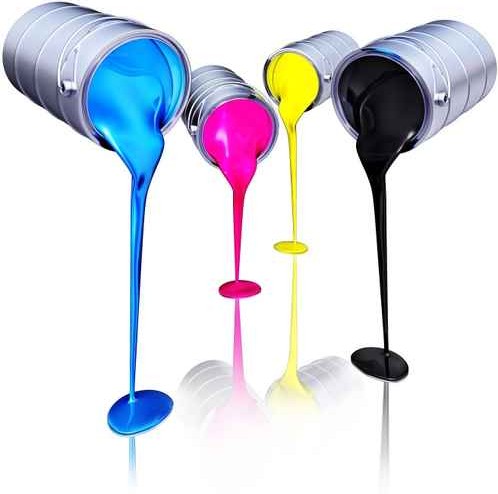 SHOPPING BAGS
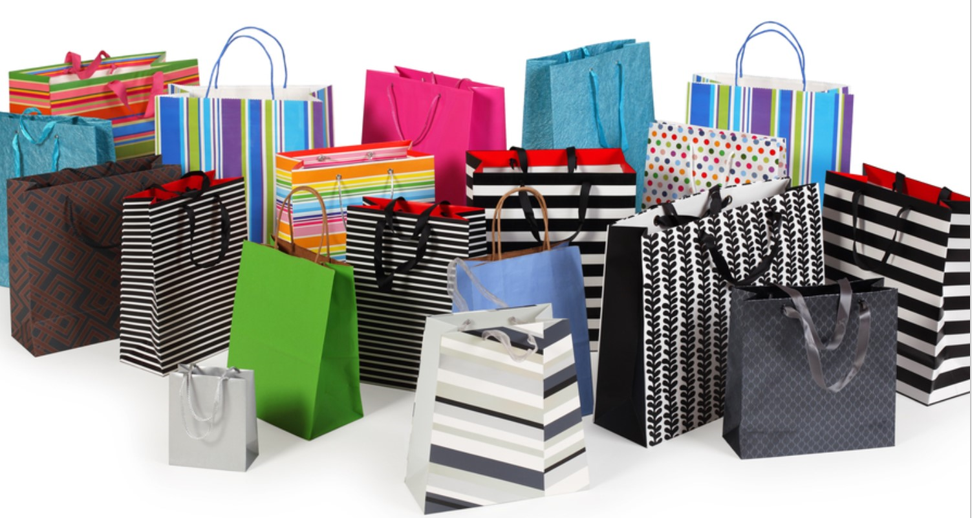 CARDBOARD - CORRUGATED
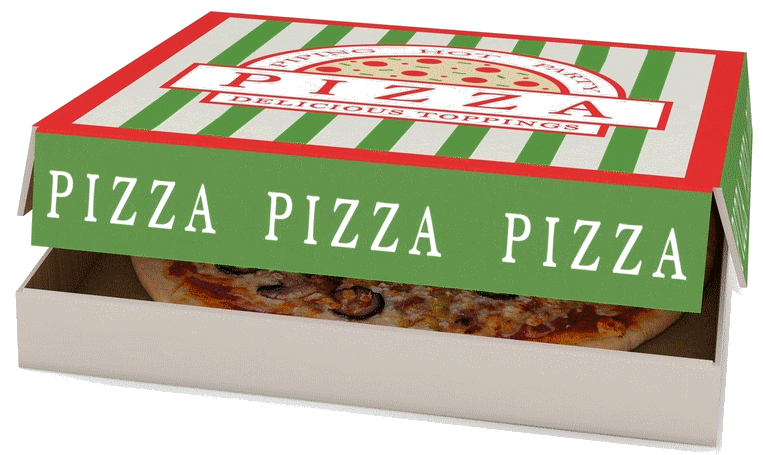 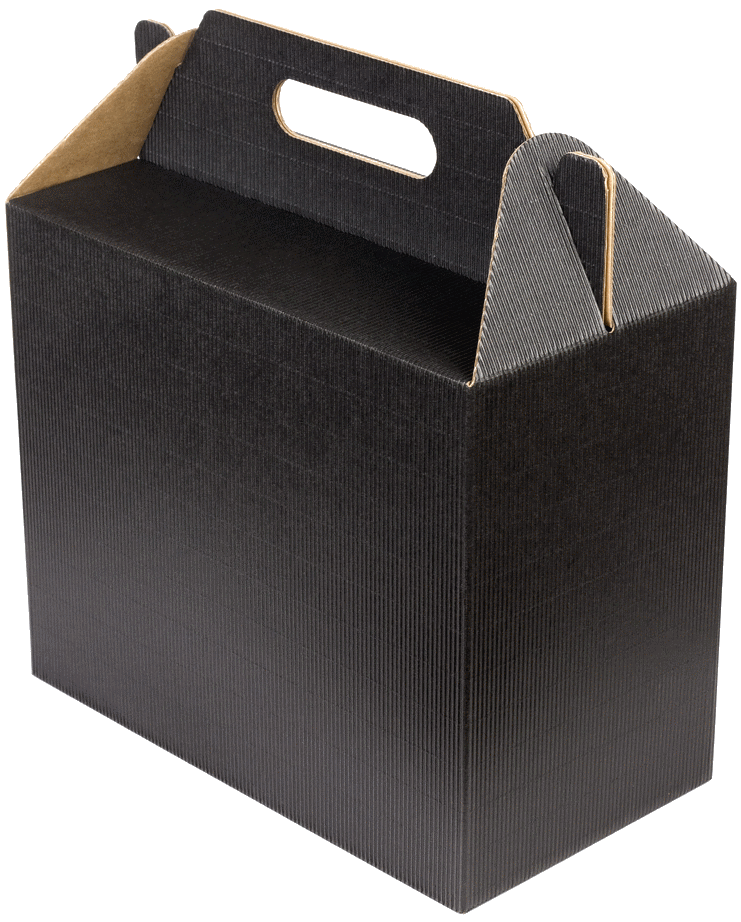 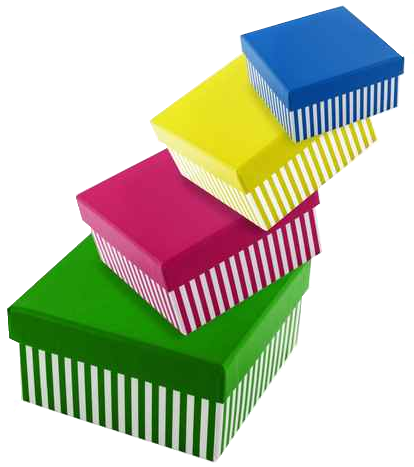 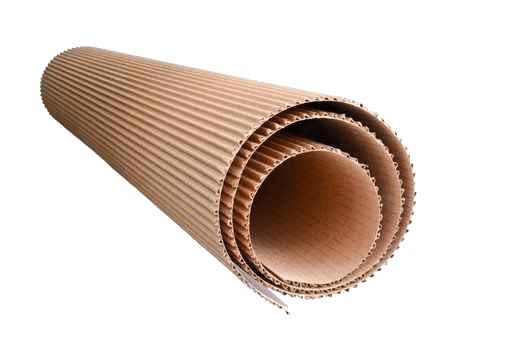 INDUSTRIAL BAGS
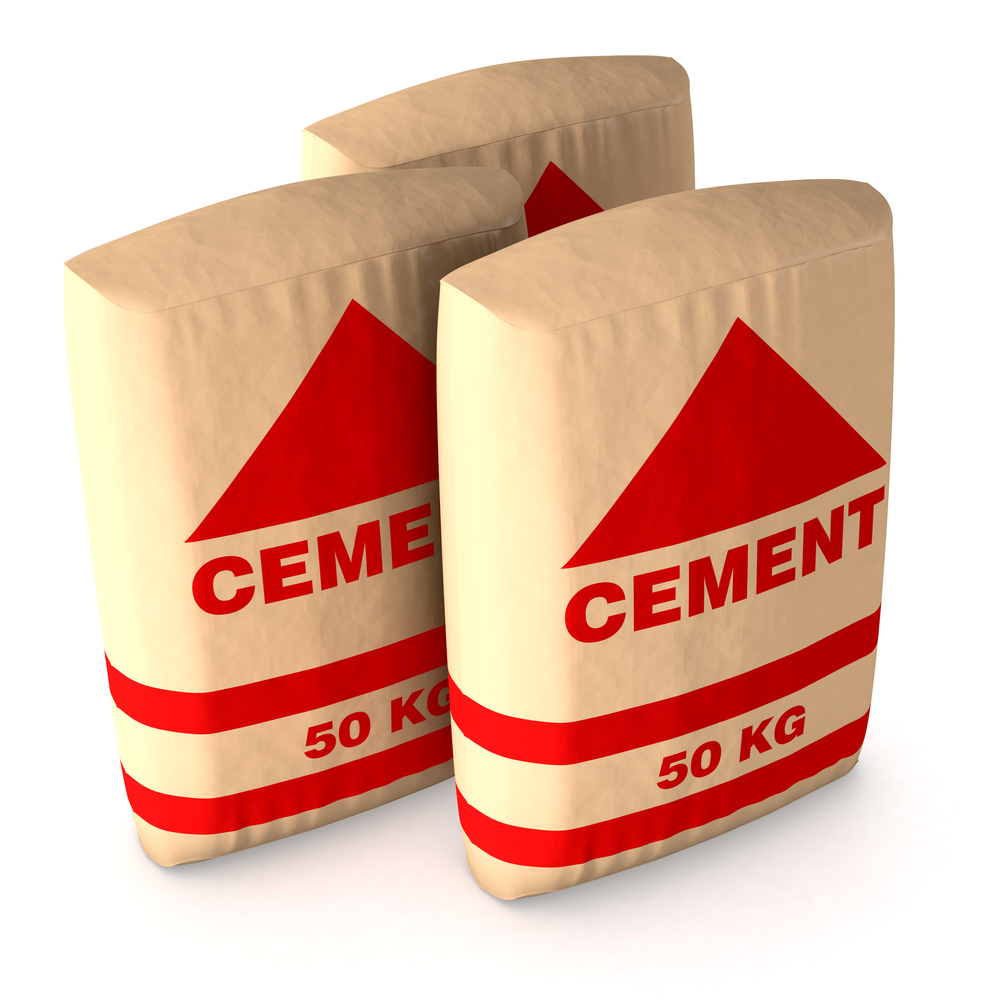 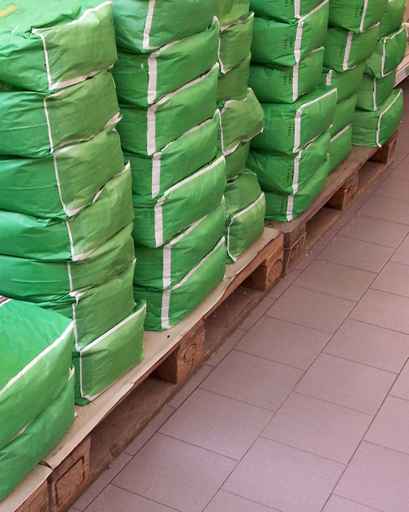 FOOD PACKAGING
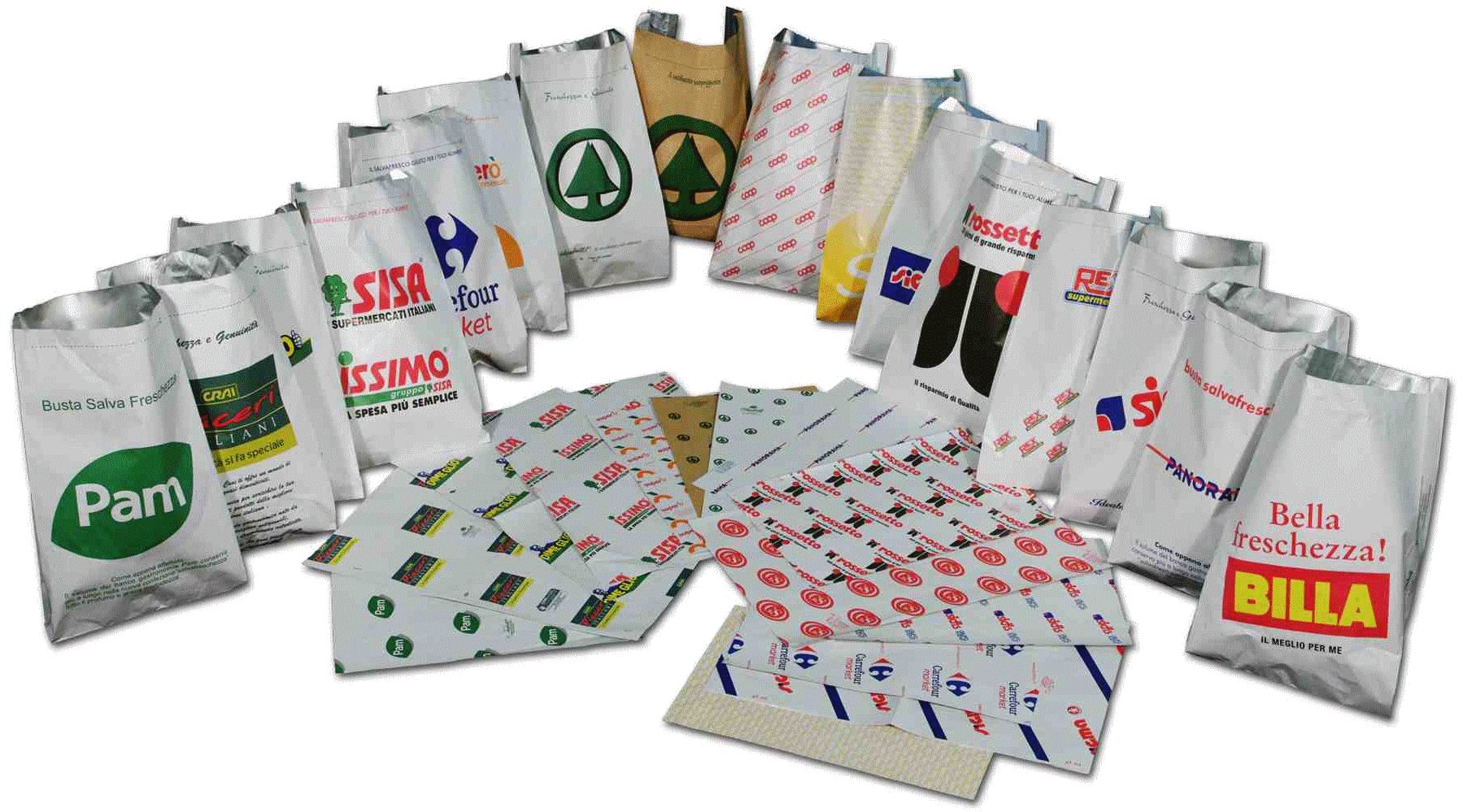 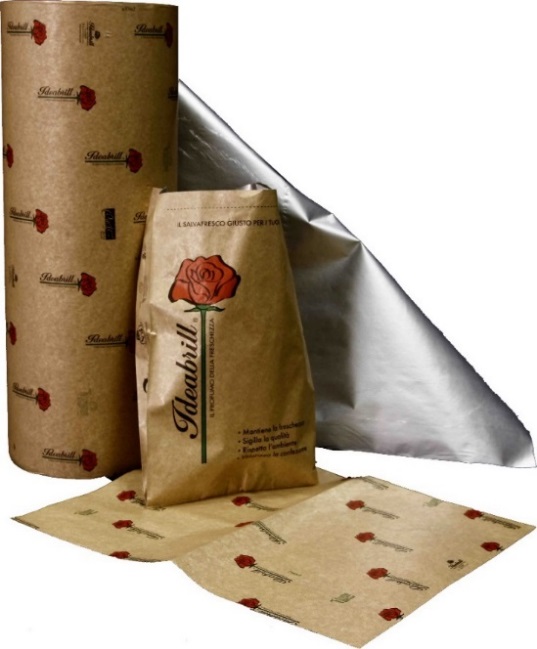 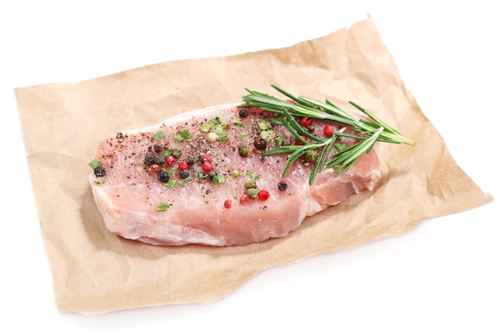 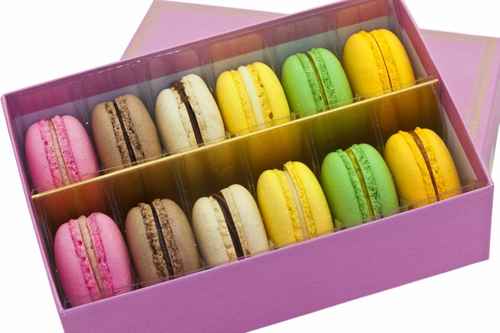 BLOTTING - THERMO WELDABLE PAPER
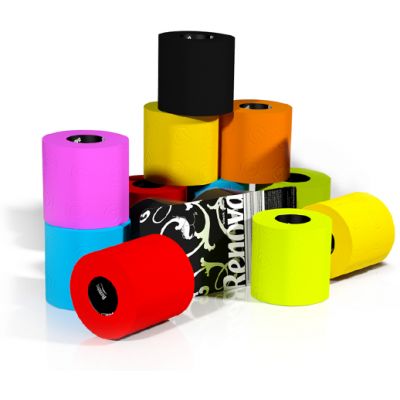 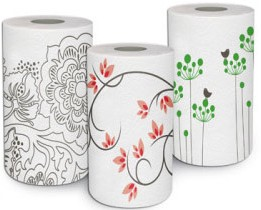 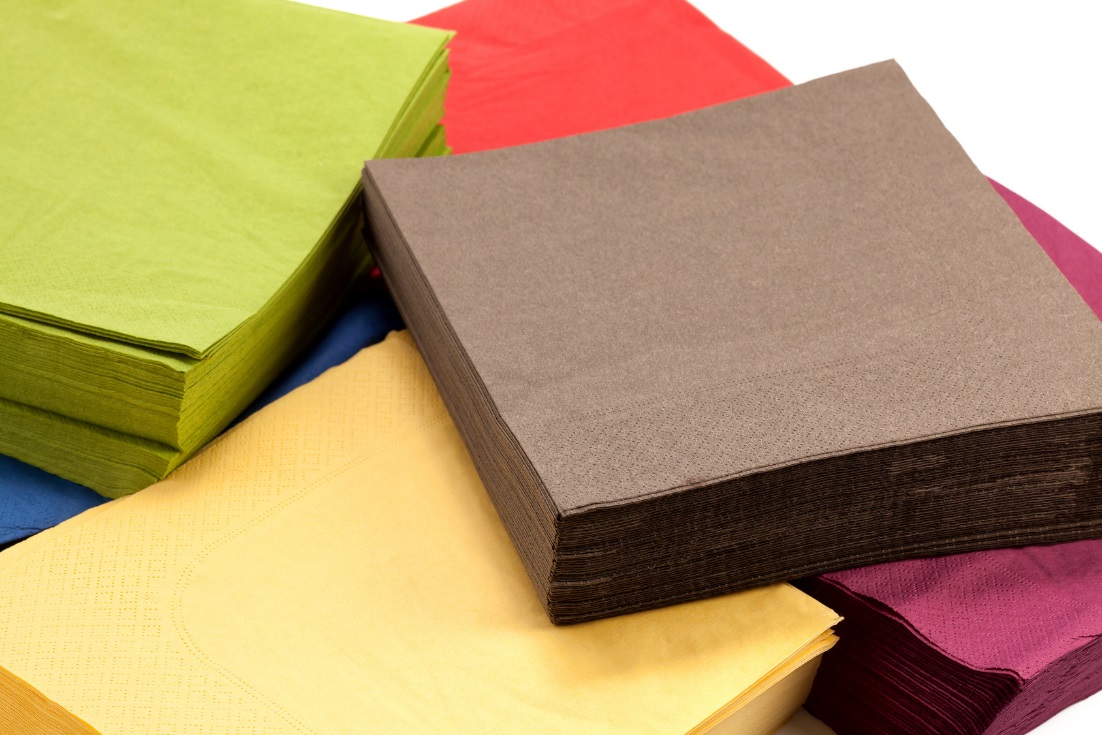 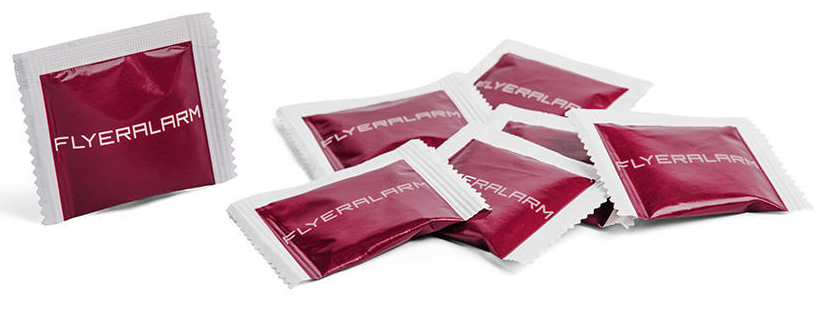 PE - PP - RAFFIA
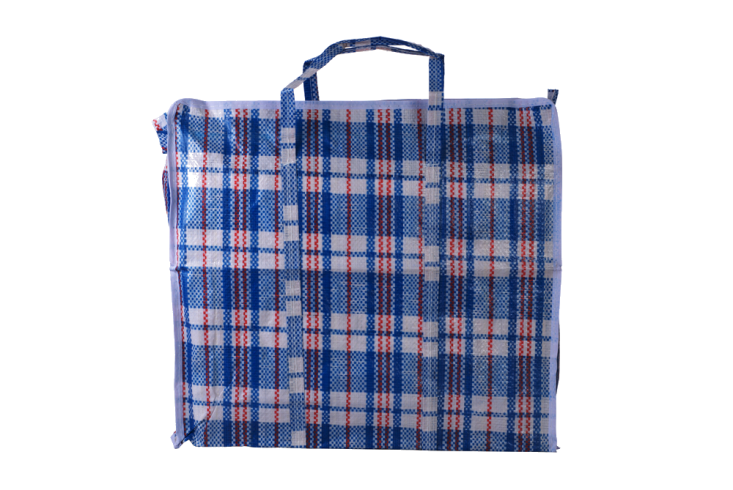 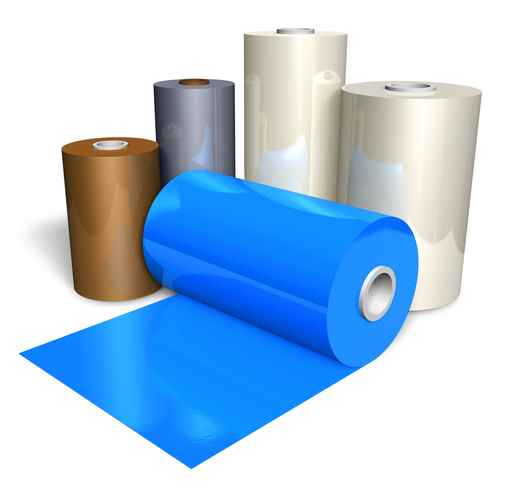 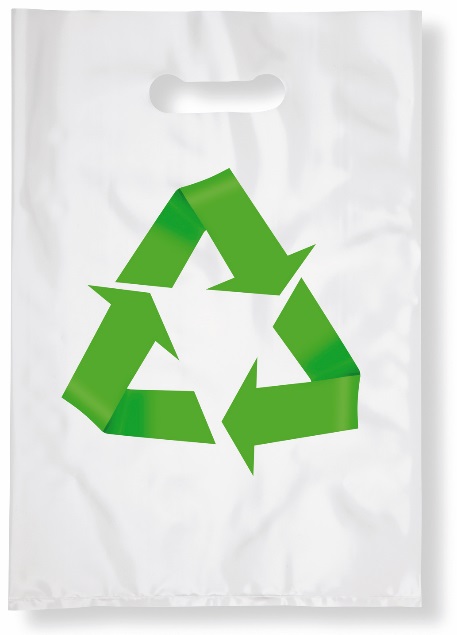 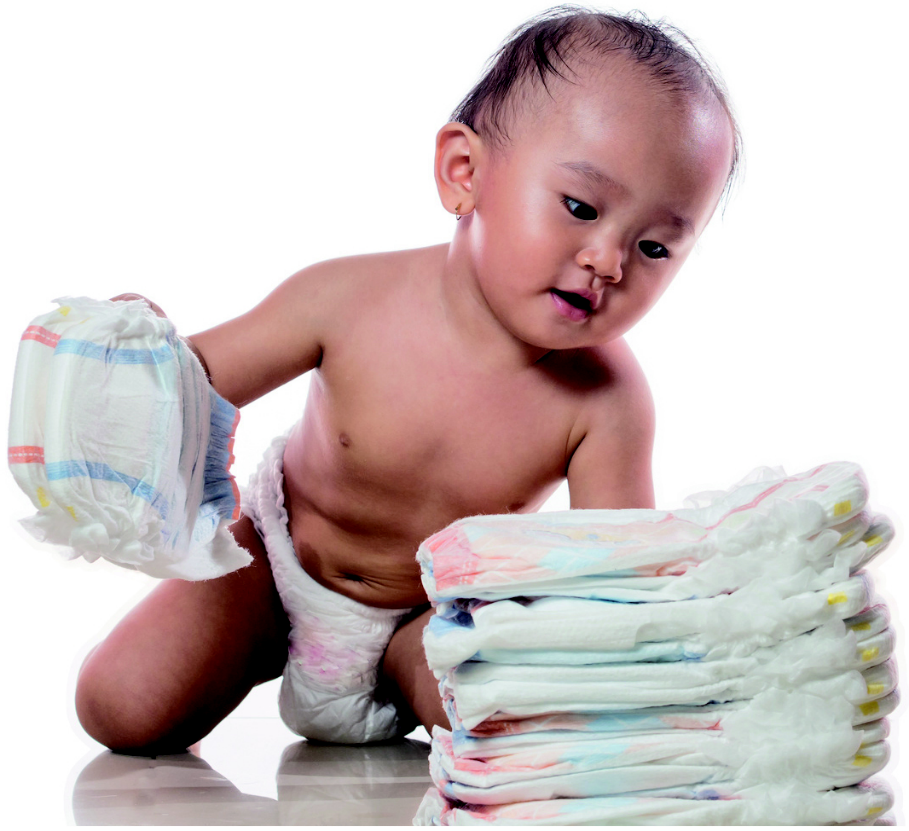 OVERPRINT VARNISHES
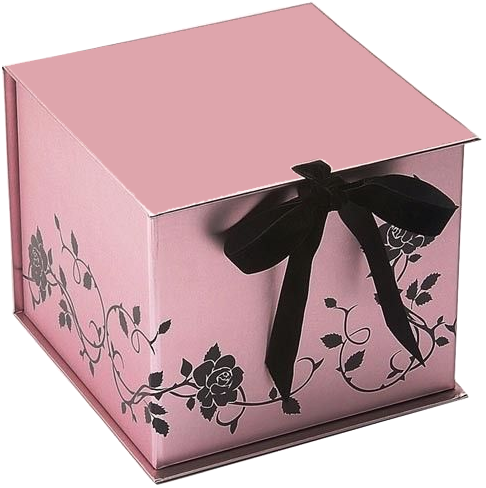 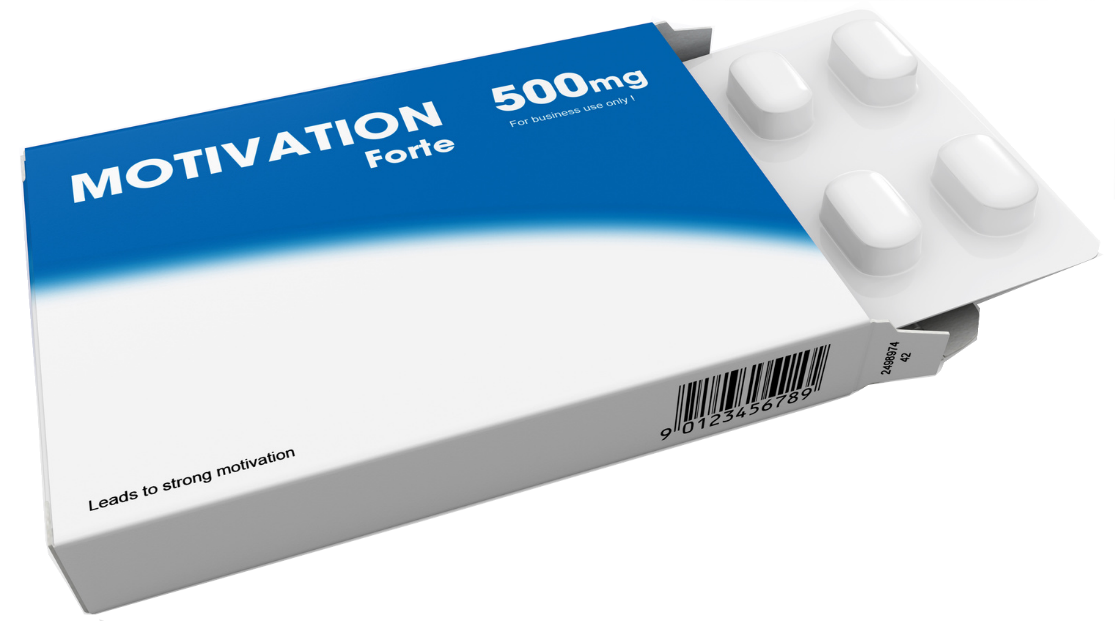 CERTIFICATIONS
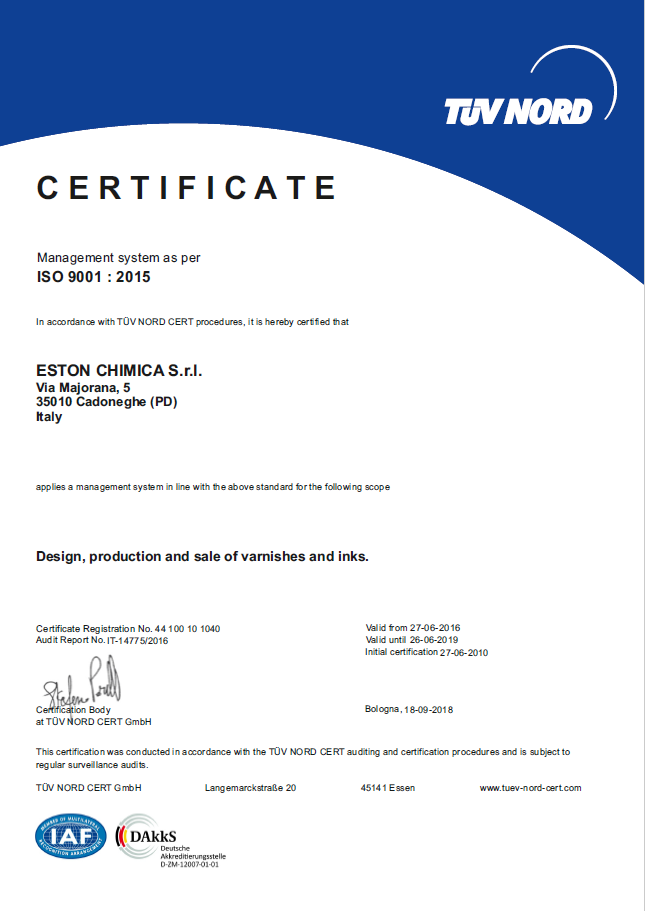 EN ISO 9001:2008
QUALITY MGMT. SYSTEM
CERTIFICATIONS
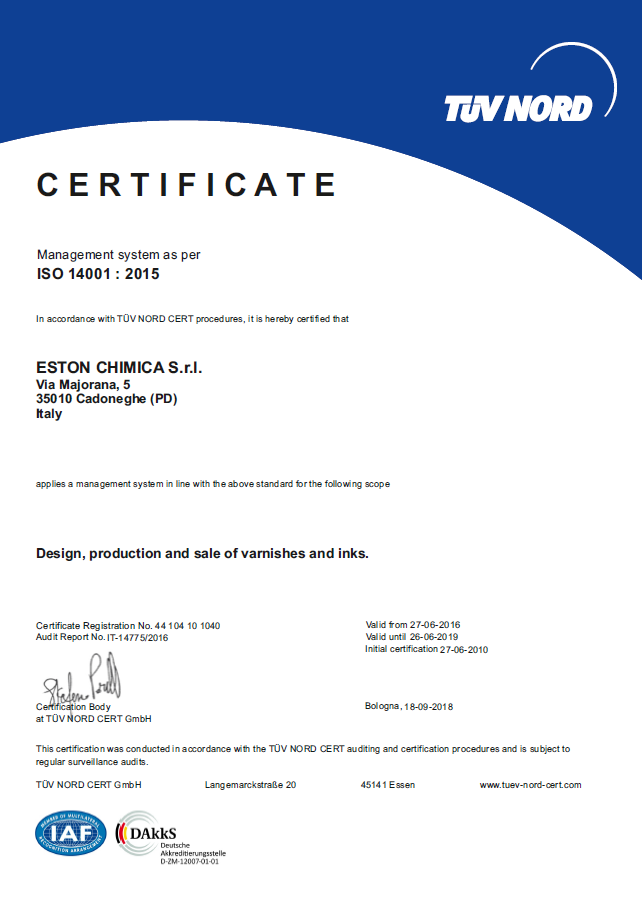 EN ISO 14001 2004 
ENVIRONMENTAL MGMT. SYSTEM
CERTIFICATIONS
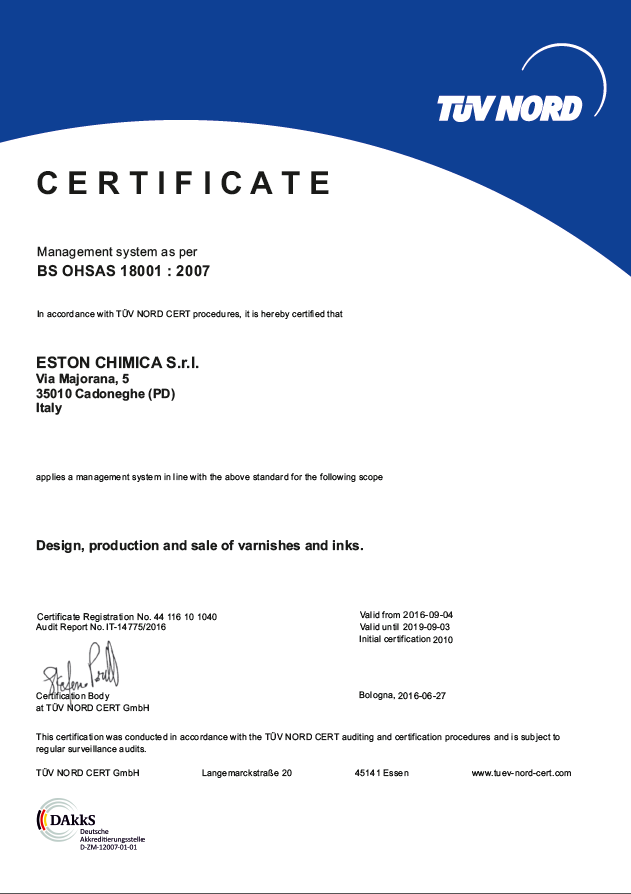 BS OHSAS 18001 2007 
HEALTH AND SAFETY MGMT. SYSTEM
Colours are the nature’s alphabet, we translate them into inks and varnishes that know how to express at best your products.
                    PARTNERSHIP
                          ASSISTANCE
                        COMMITMENT
                           INNOVATION
                                                DYNAMIC
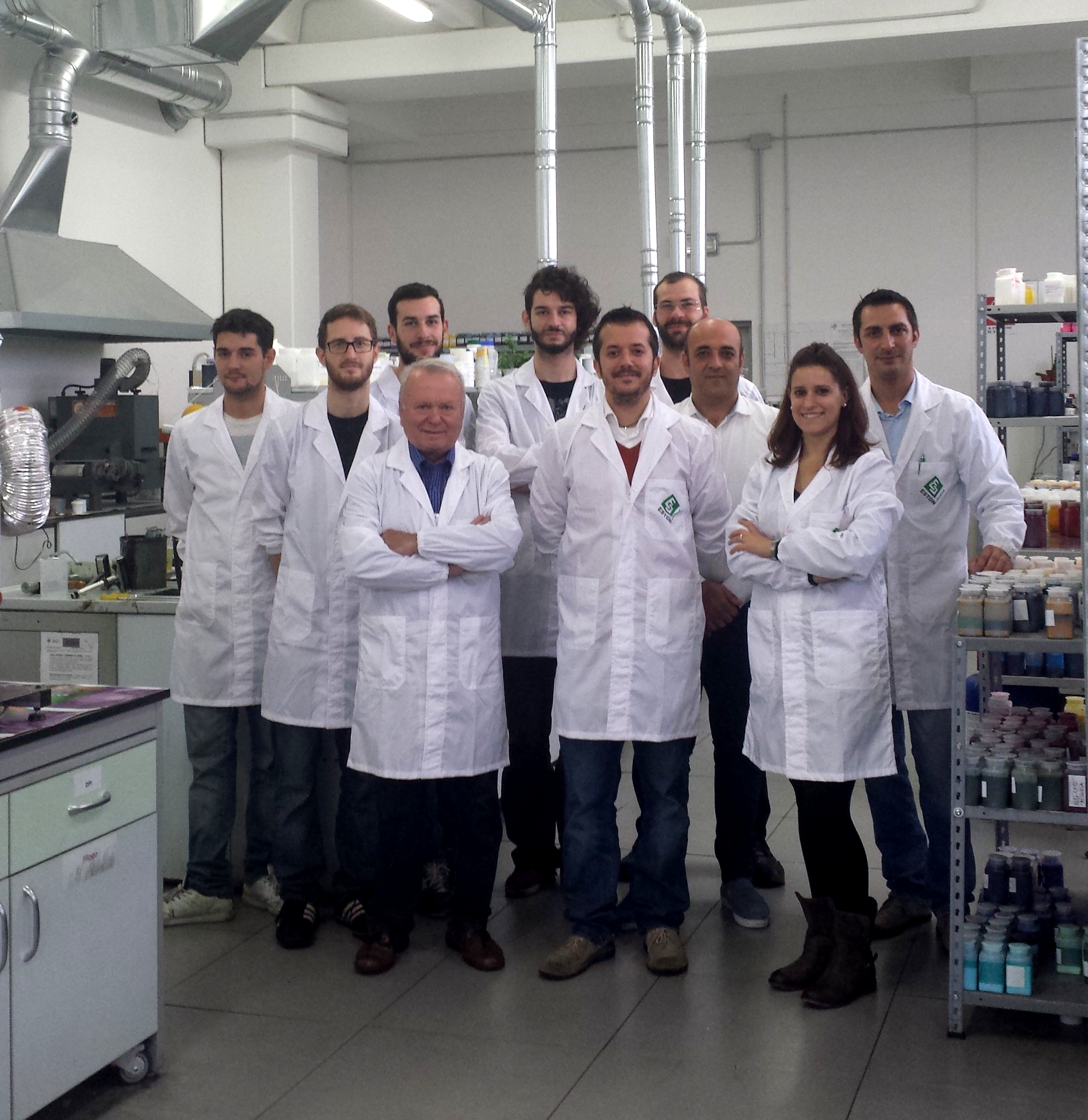 MBS Millionaire – 17 settembre  2020
19
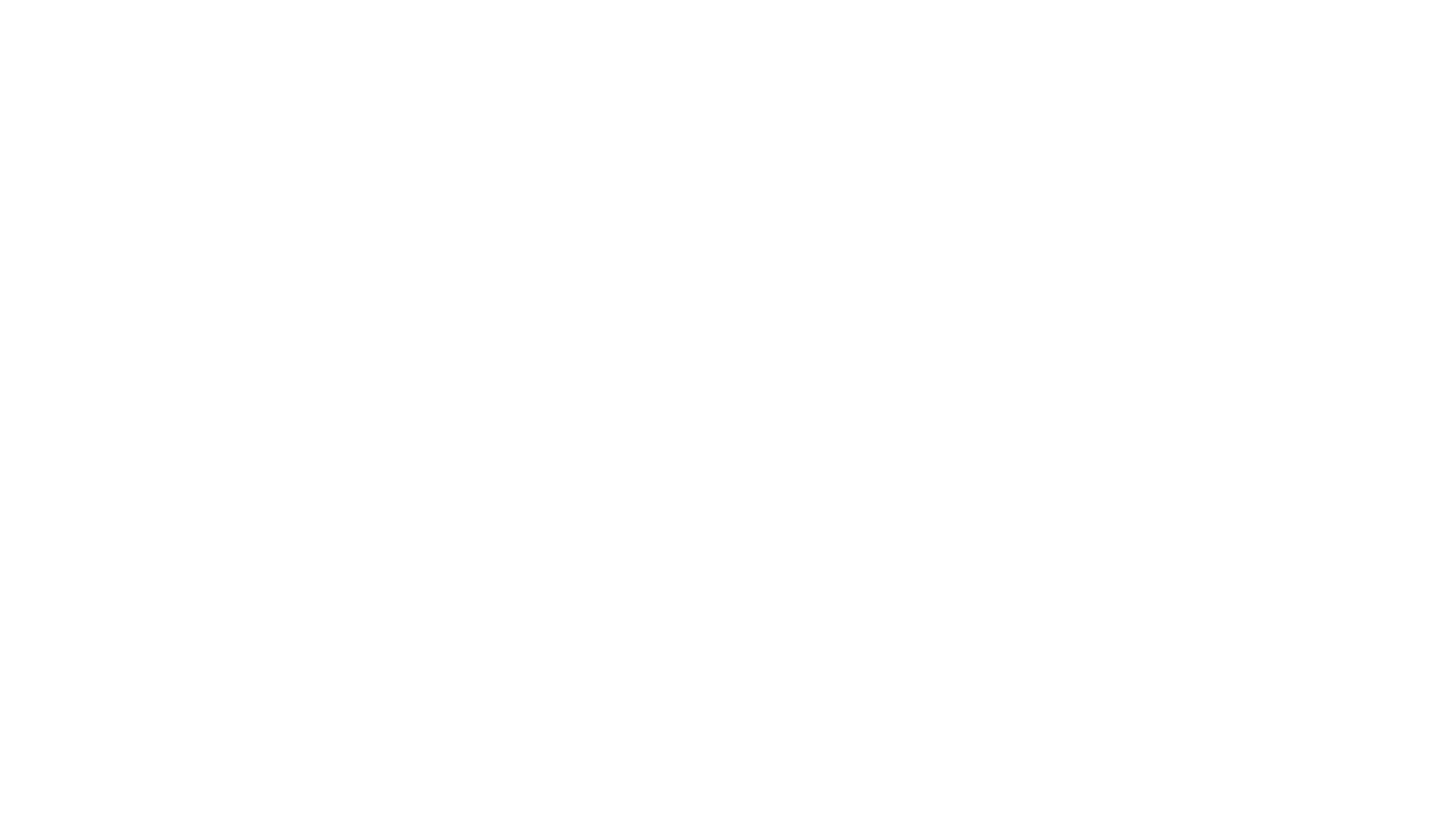 PRIMA LE PERSONE E POI IL DENARO
MBS Millionaire – 17 settembre  2020
20
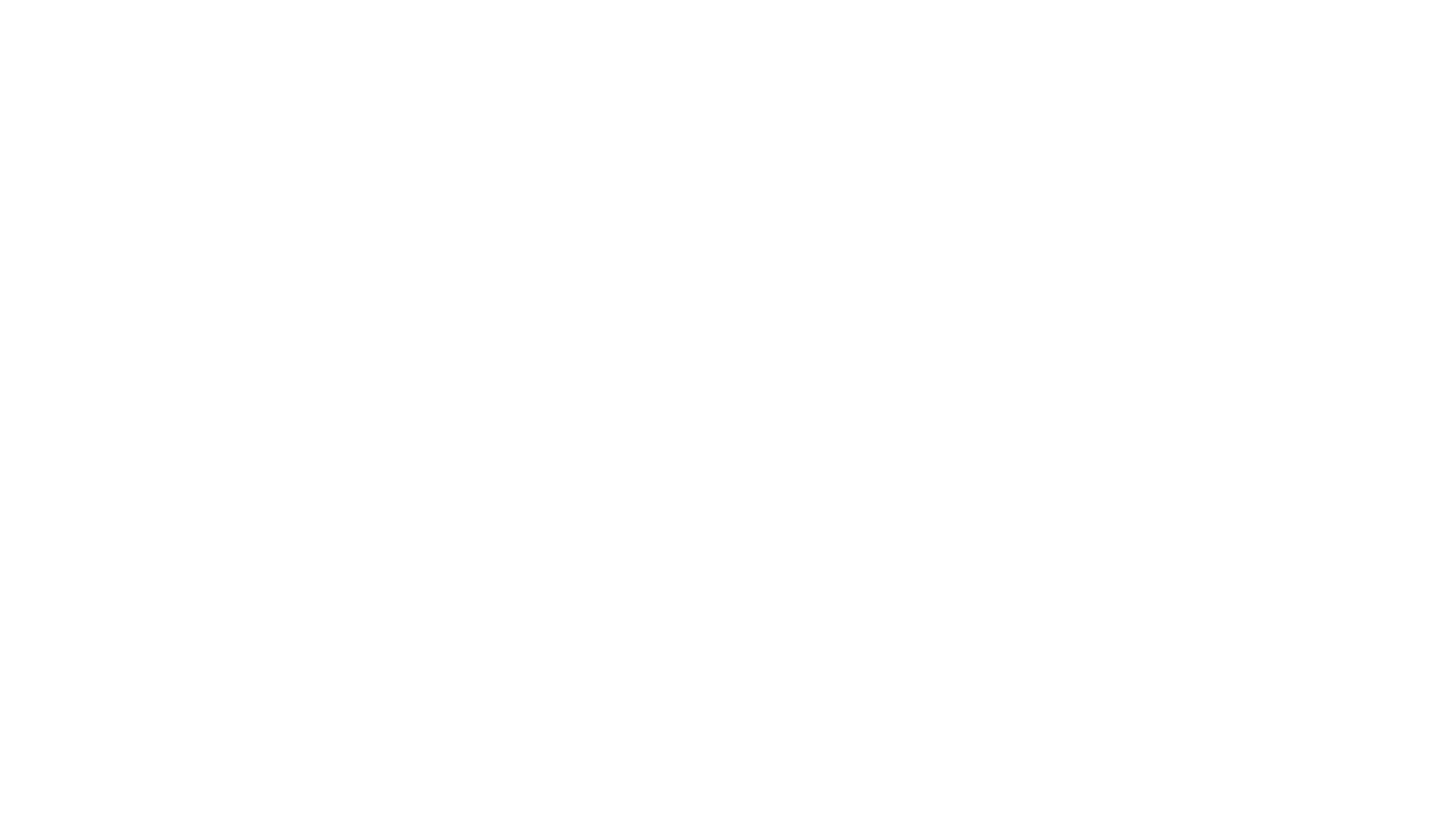 DOBBIAMO PENSARE ALL’AZIENDA PER LE PERSONE…
MBS Millionaire – 17 settembre  2020
21
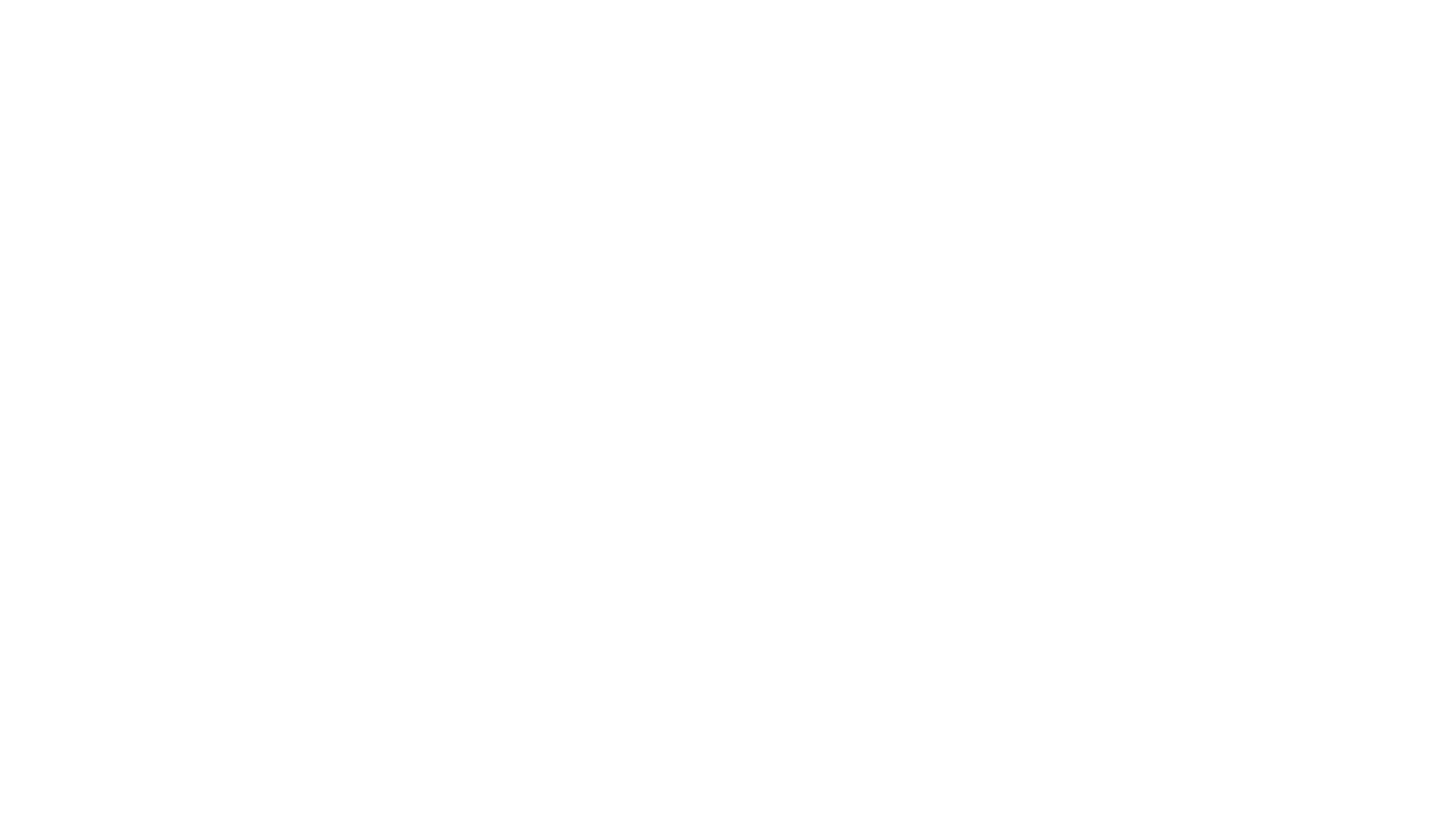 SMART WORKING
MBS Millionaire – 17 settembre  2020
22
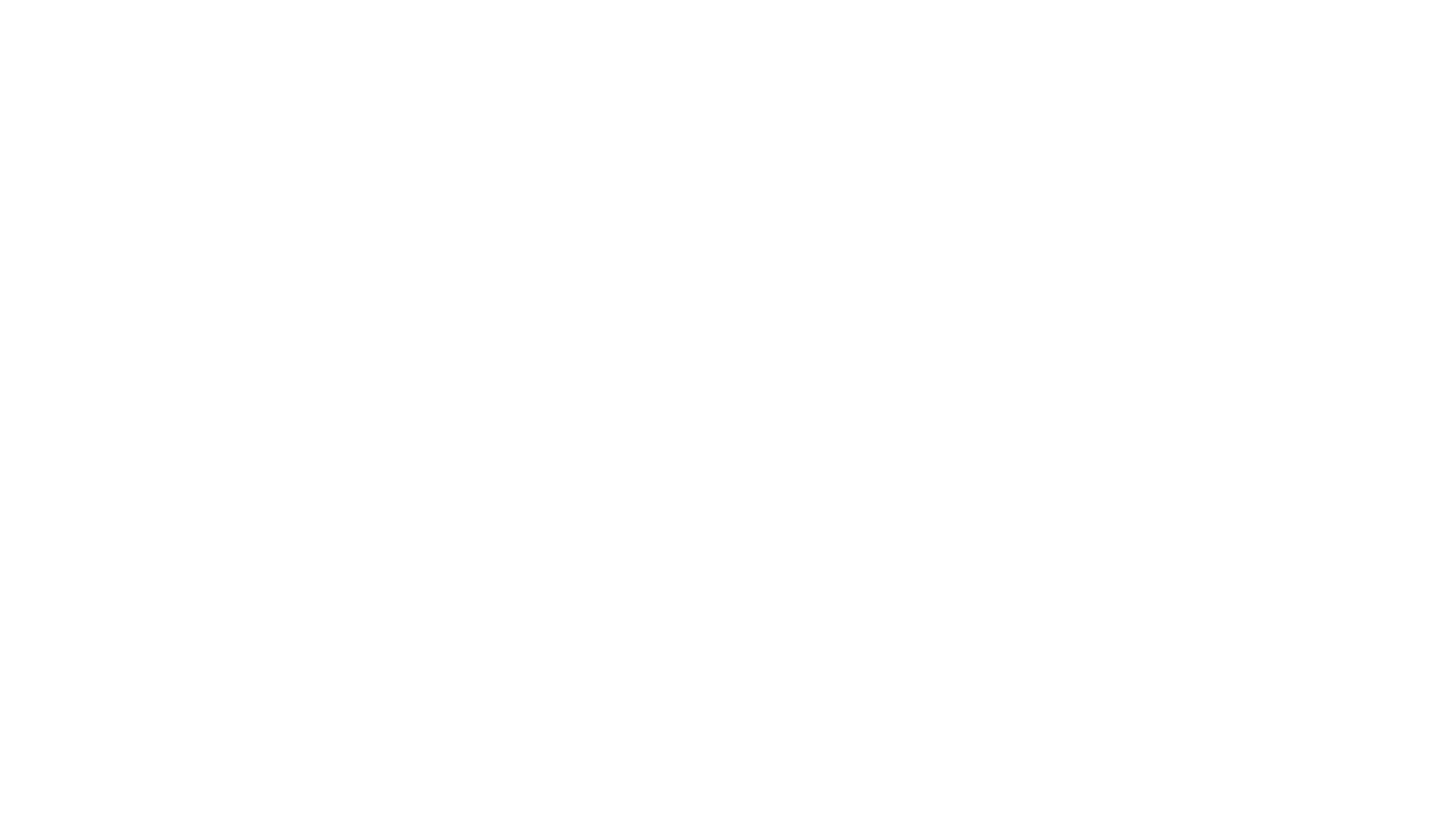 LA FORZA       DEL GRUPPO
MBS Millionaire – 17 settembre  2020
23
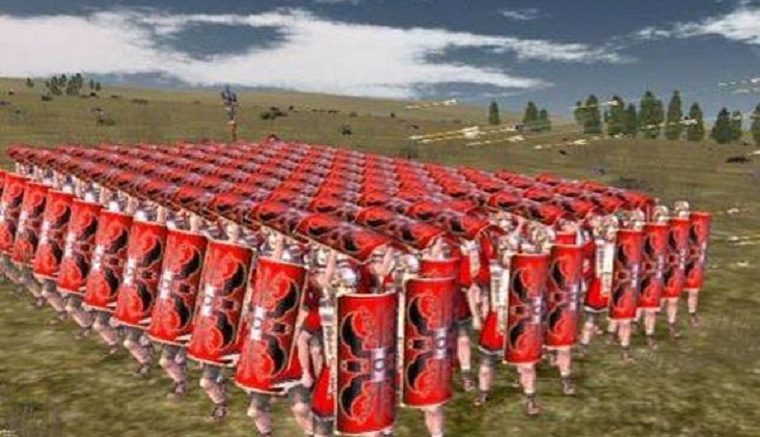 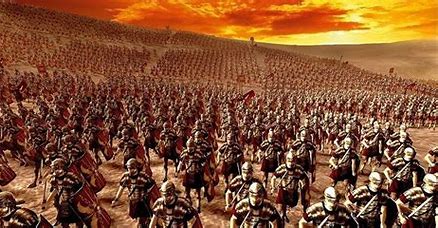 MBS Millionaire – 17 settembre  2020
24
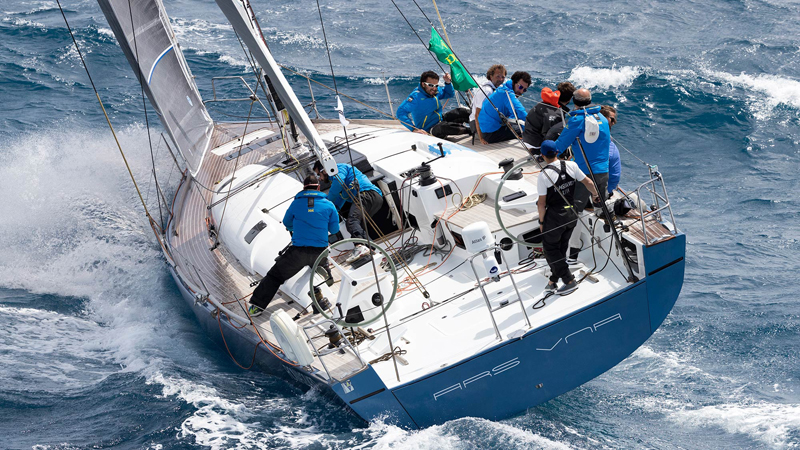 MBS Millionaire – 17 settembre  2020
25
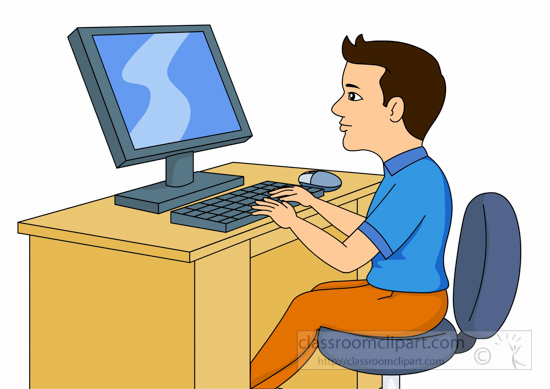 MBS Millionaire – 17 settembre  2020
26
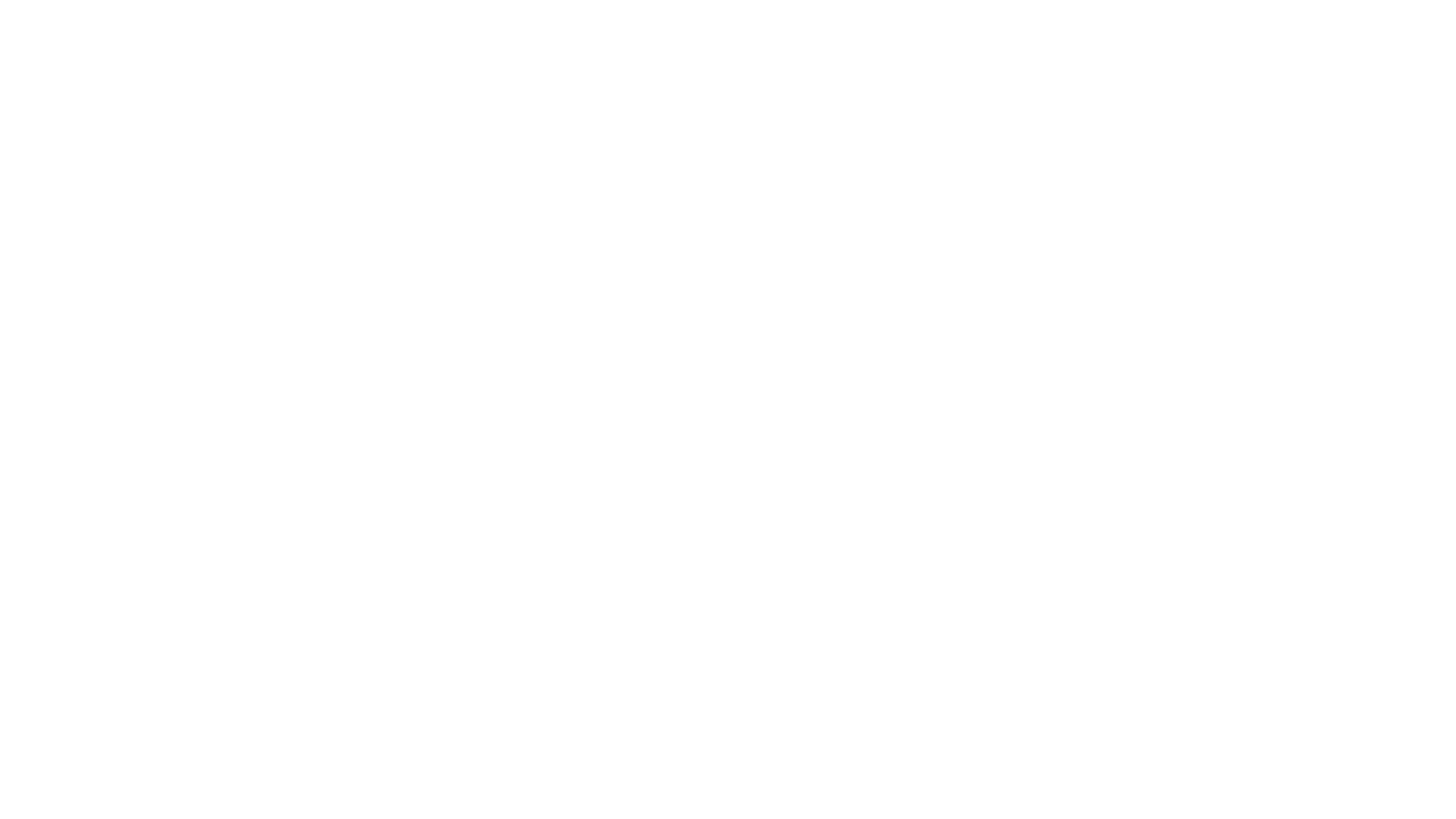 E’ IMPOSSIBILE UTILIZZARE E SFRUTTARE QUALCOSA CHE NON SI CONOSCE
MBS Millionaire – 17 settembre  2020
27
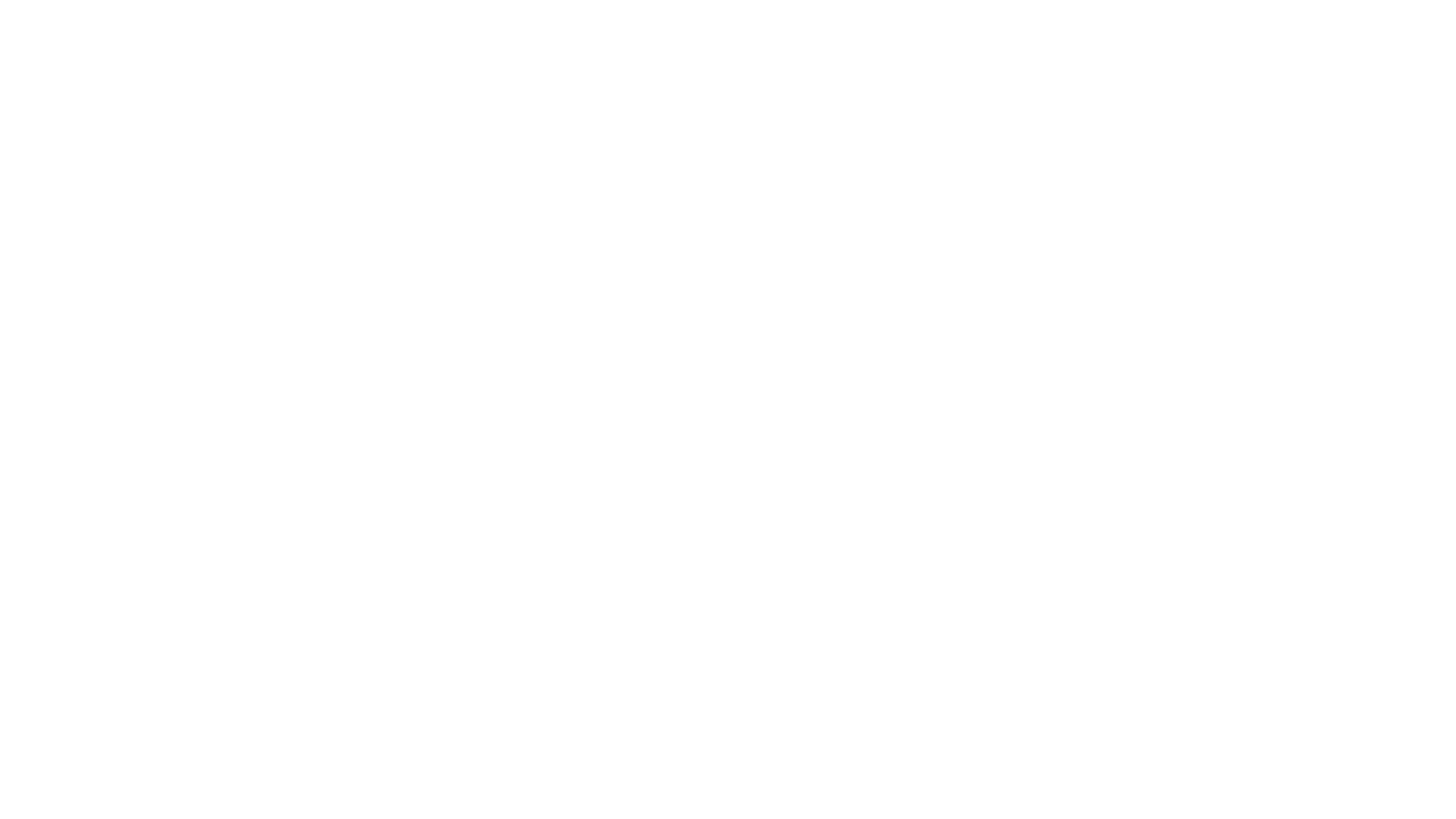 NON CONOSCIAMO NOI STESSI e non conosciamo i nostri collaboratori
MBS Millionaire – 17 settembre  2020
28
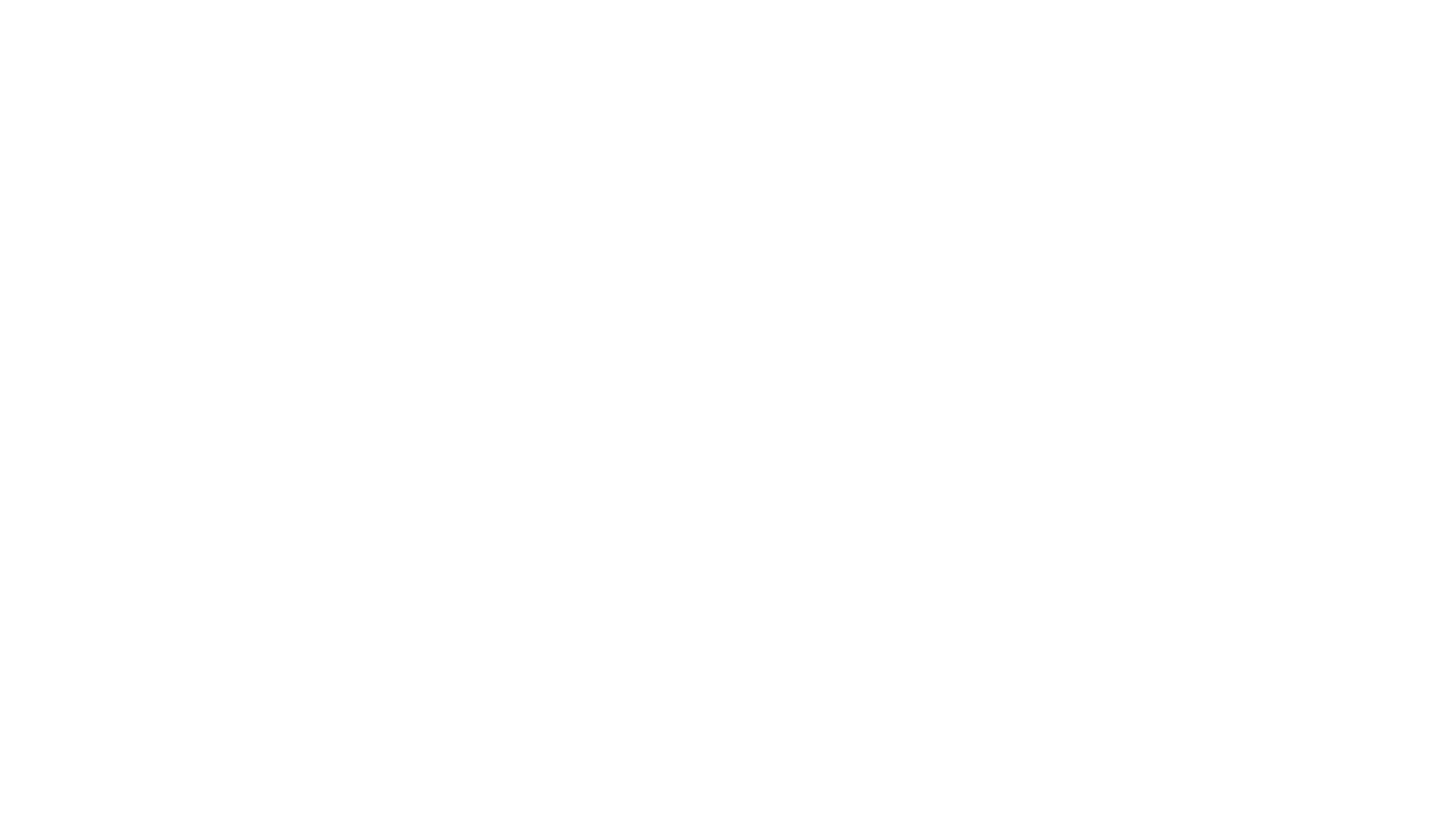 CONOSCI I TUOI COLLABORATORI …
MBS Millionaire – 17 settembre  2020
29
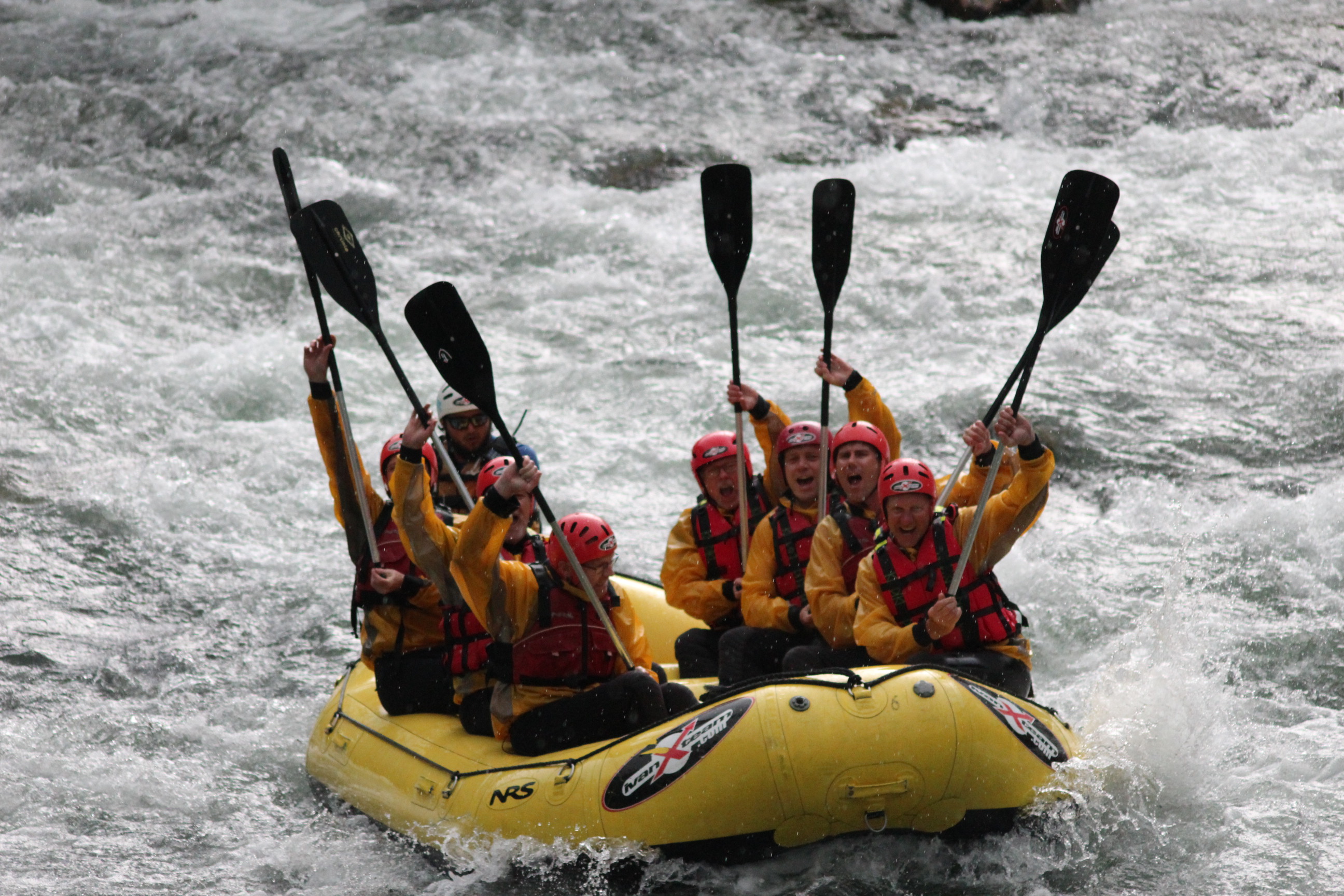 La Forza del Gruppo – 23 Gennaio 2020
30
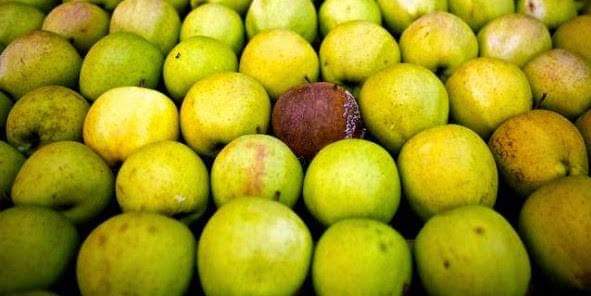 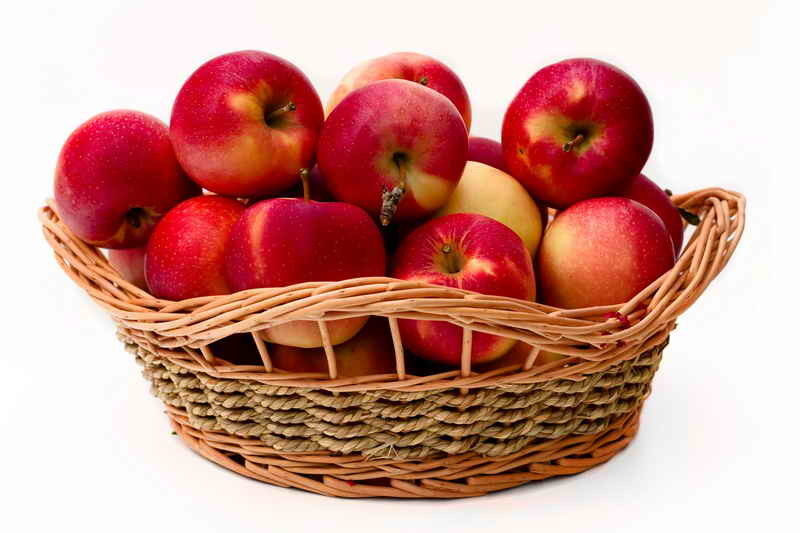 MBS Millionaire – 17 settembre  2020
31
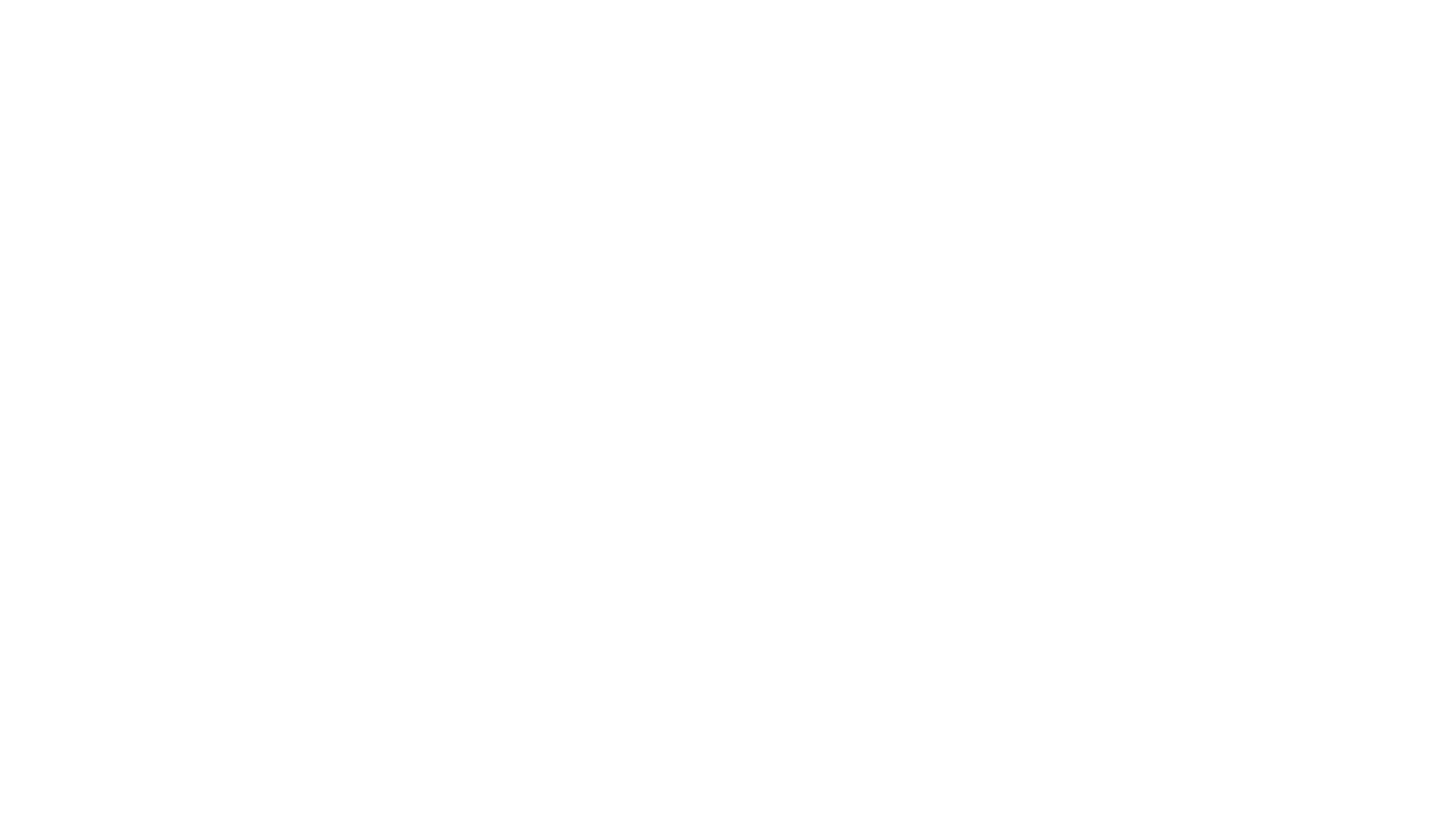 NON   SIAMO TUTTOLOGI
MBS Millionaire – 17 settembre  2020
32
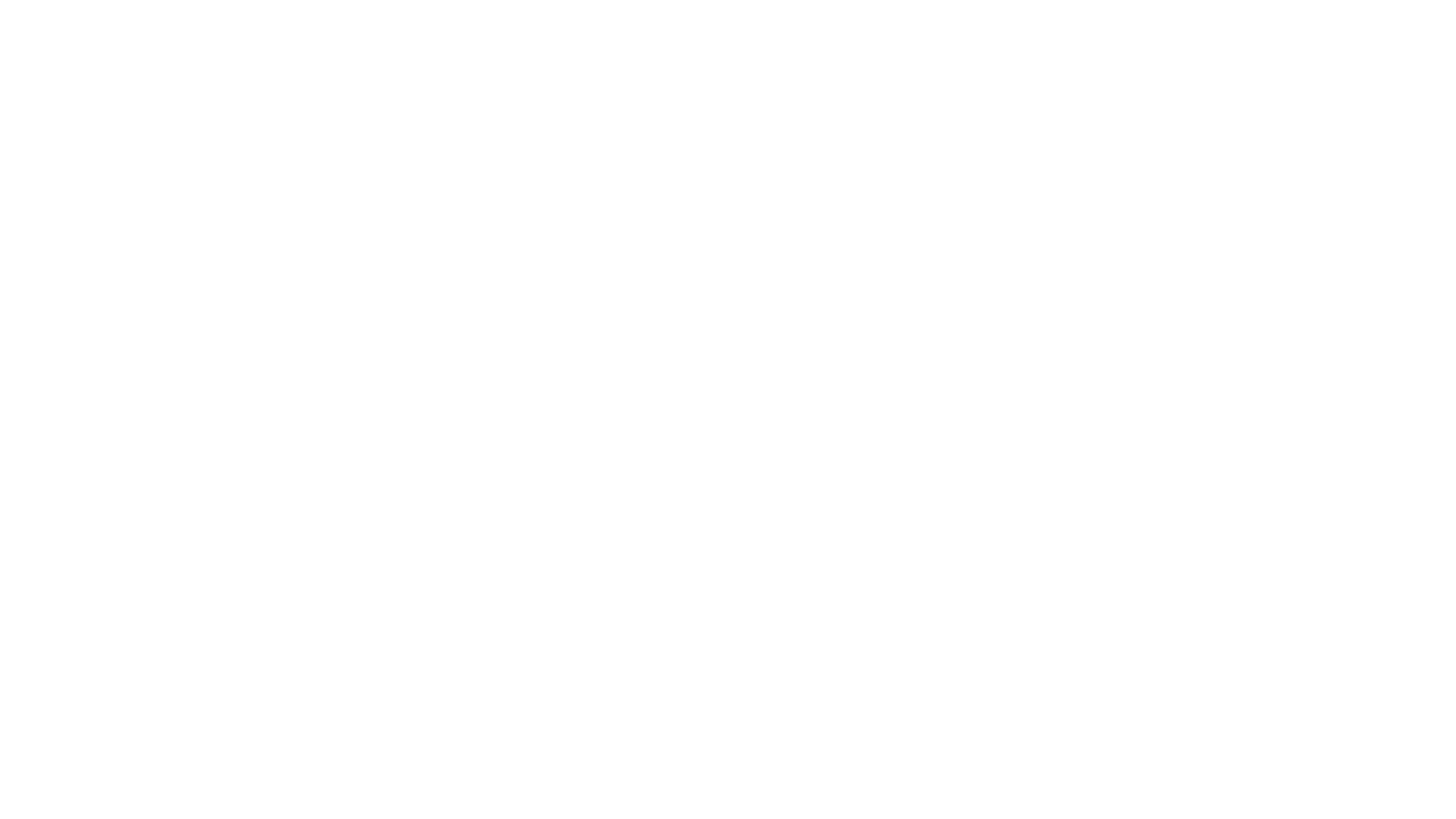 PERSEVERA E PERSISTI
MBS Millionaire – 17 settembre  2020
33
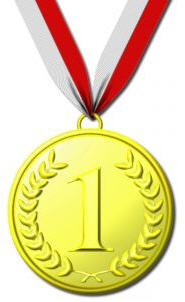 MBS Millionaire – 17 settembre  2020
34
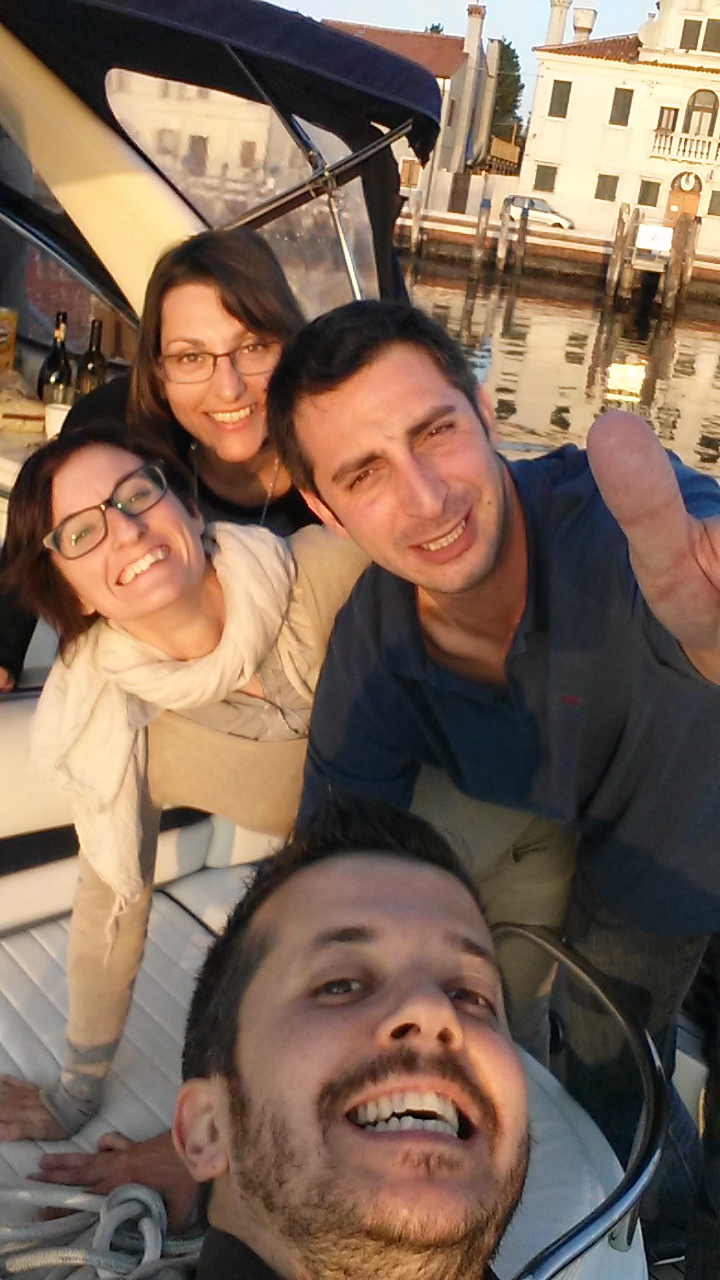 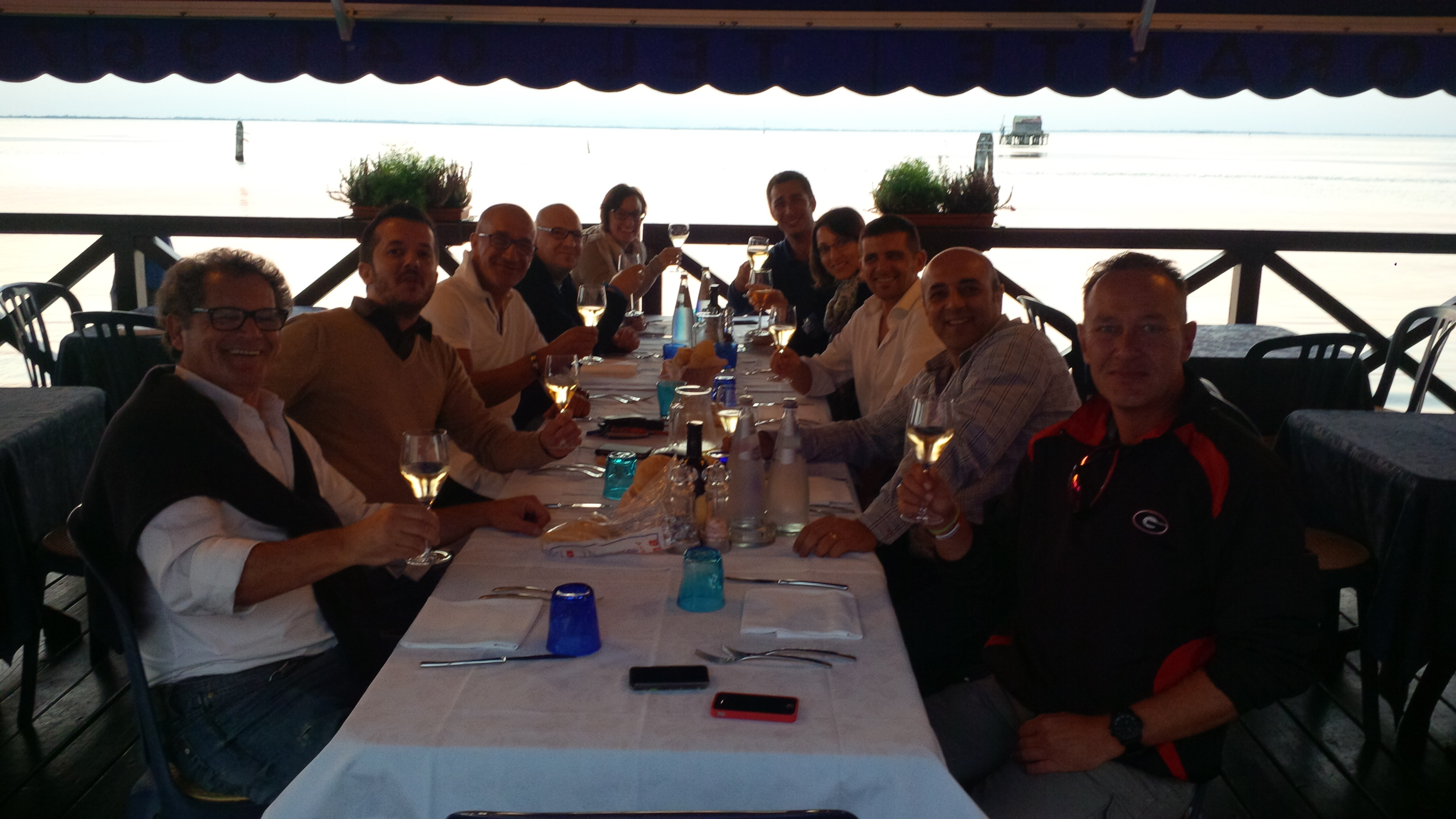 MBS Millionaire – 17 settembre  2020
35
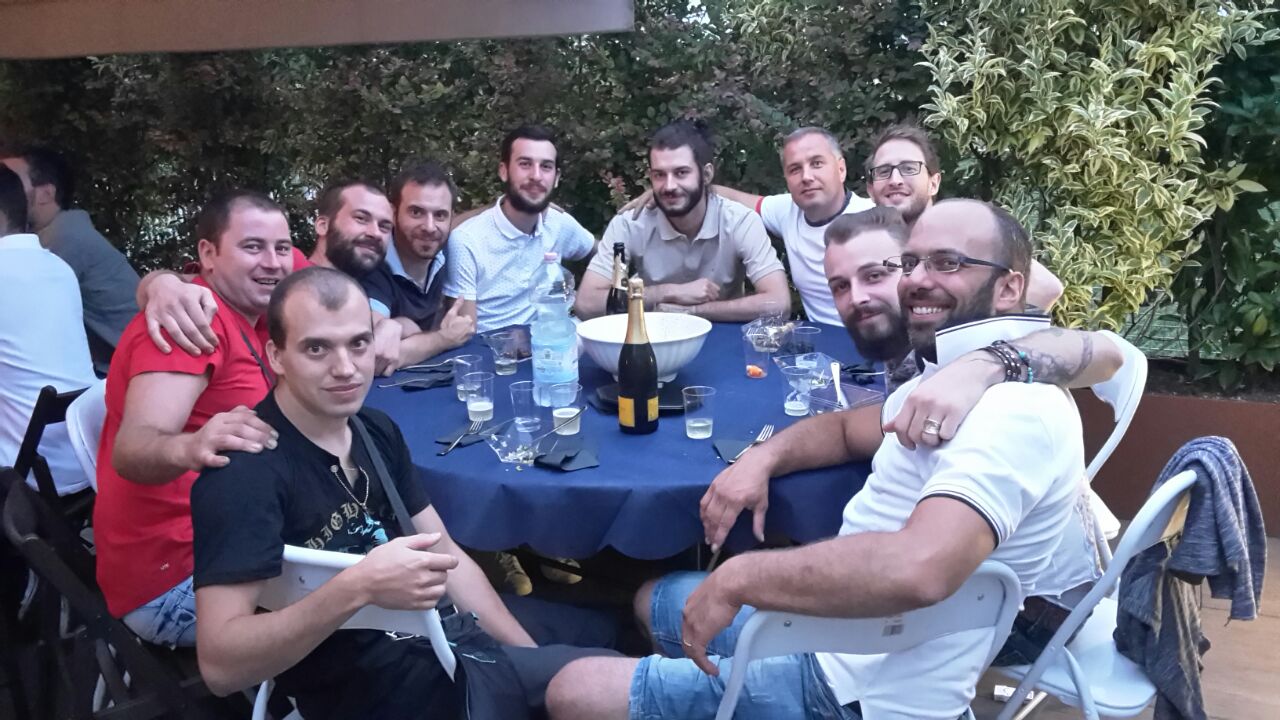 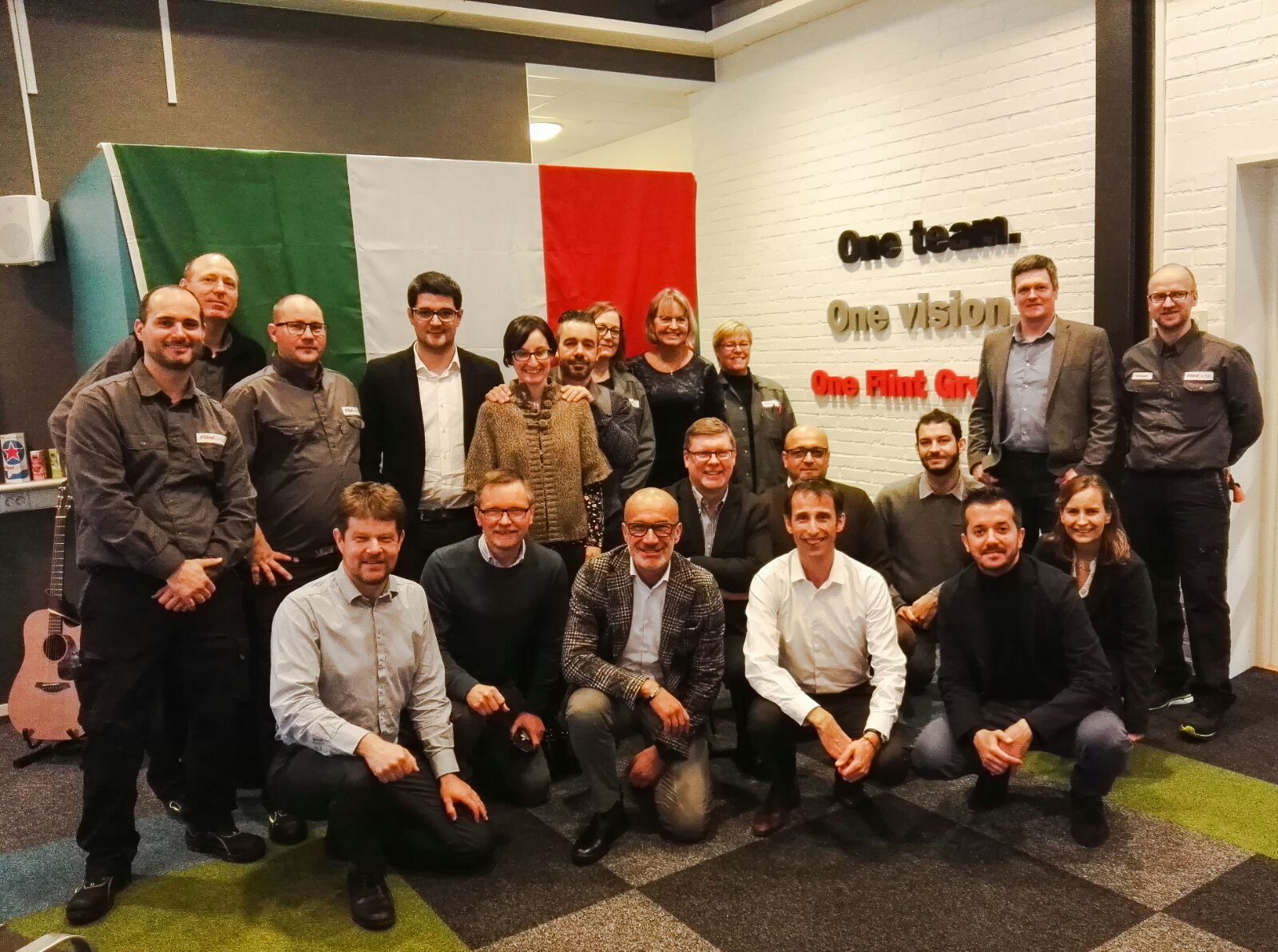 MBS Millionaire – 17 settembre  2020
36
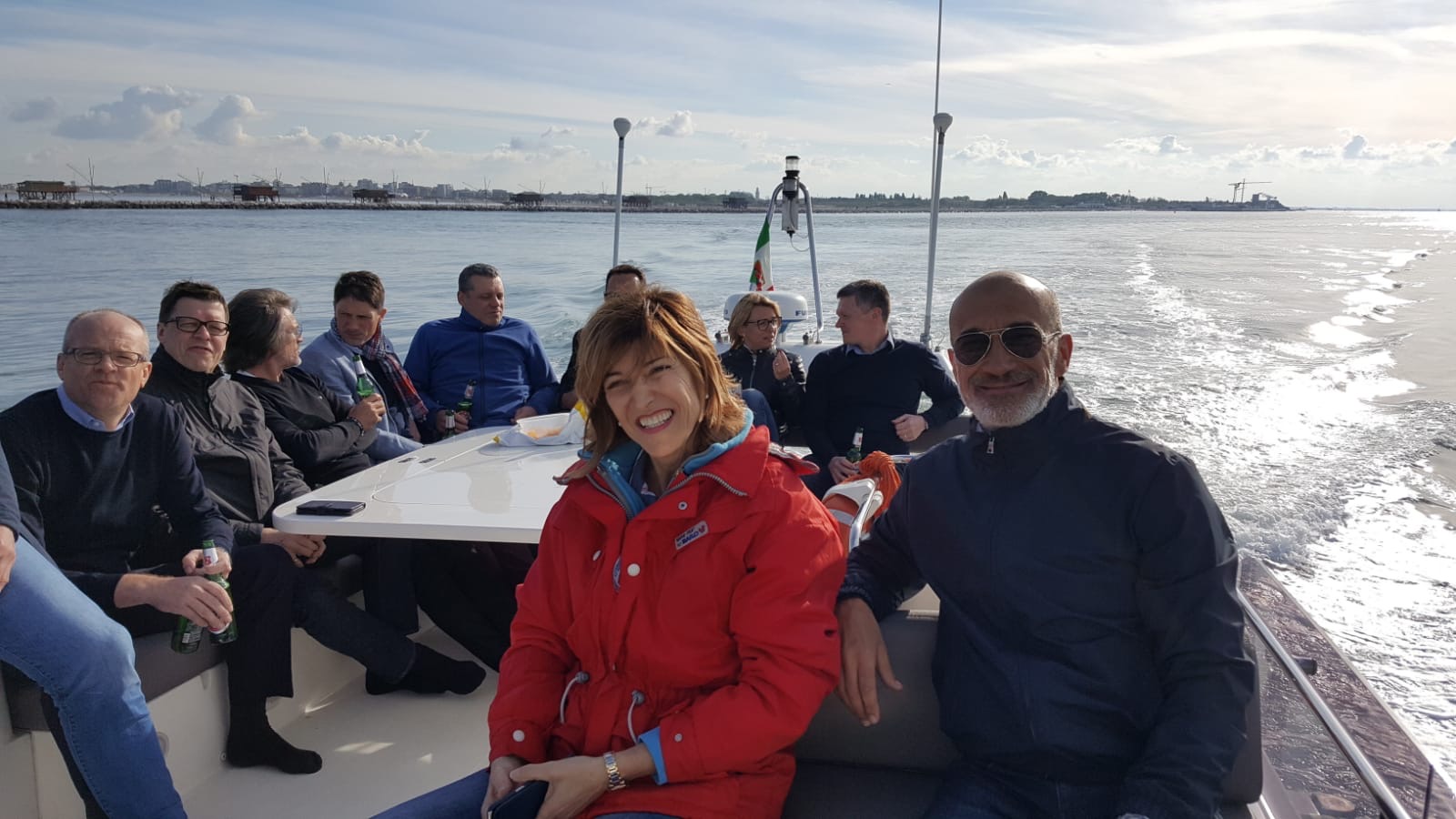 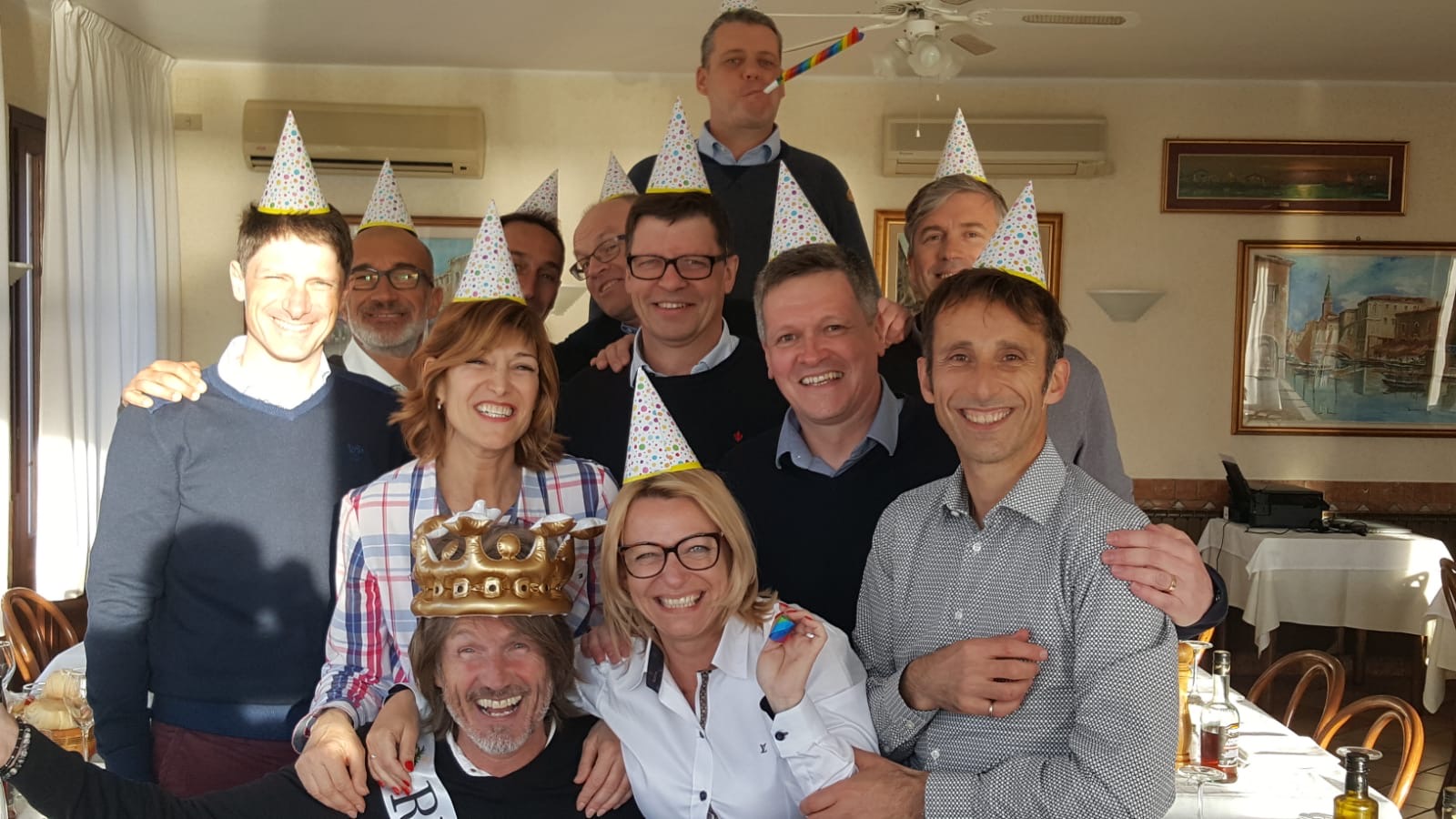 MBS Millionaire – 17 settembre  2020
37
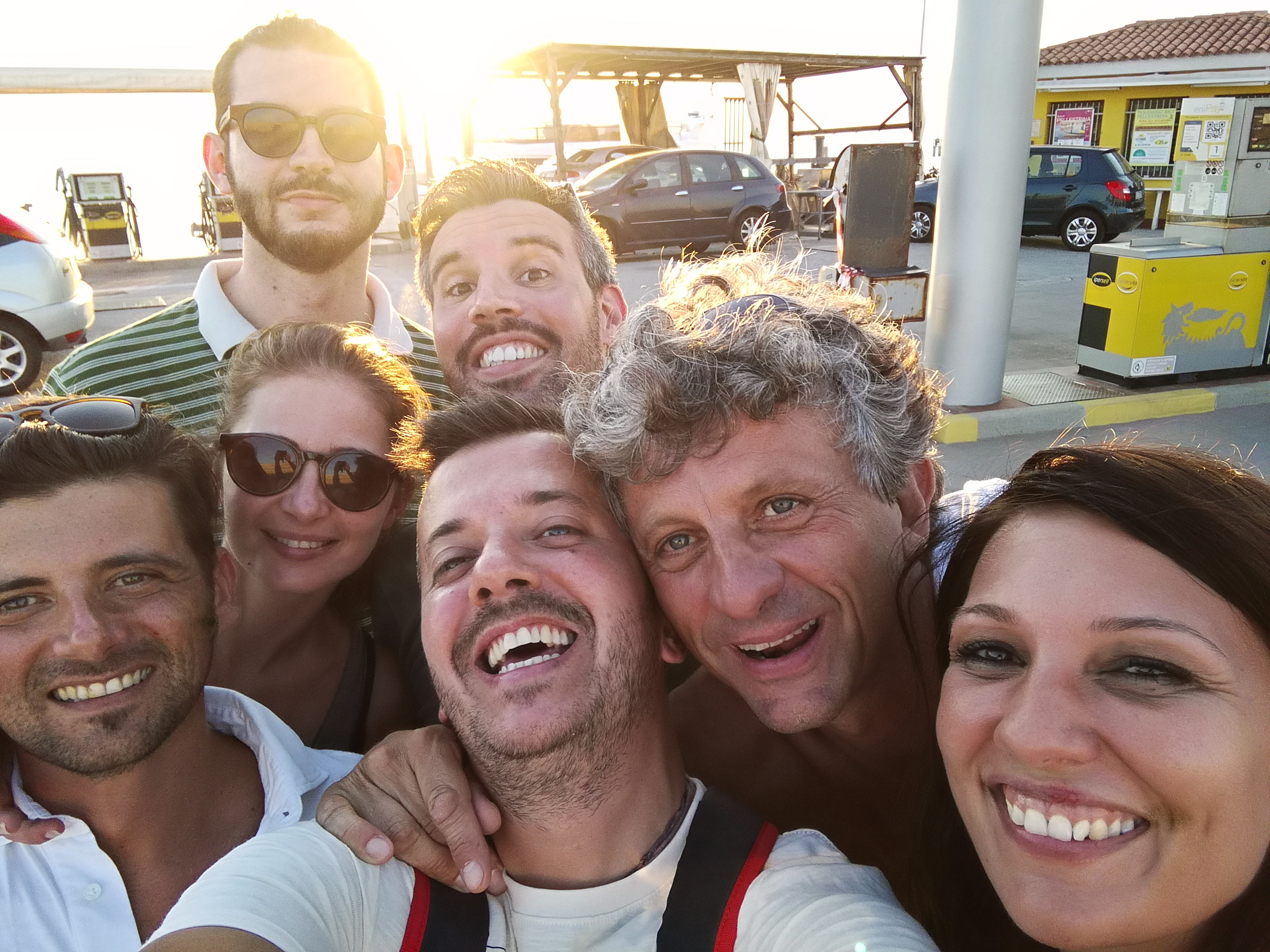 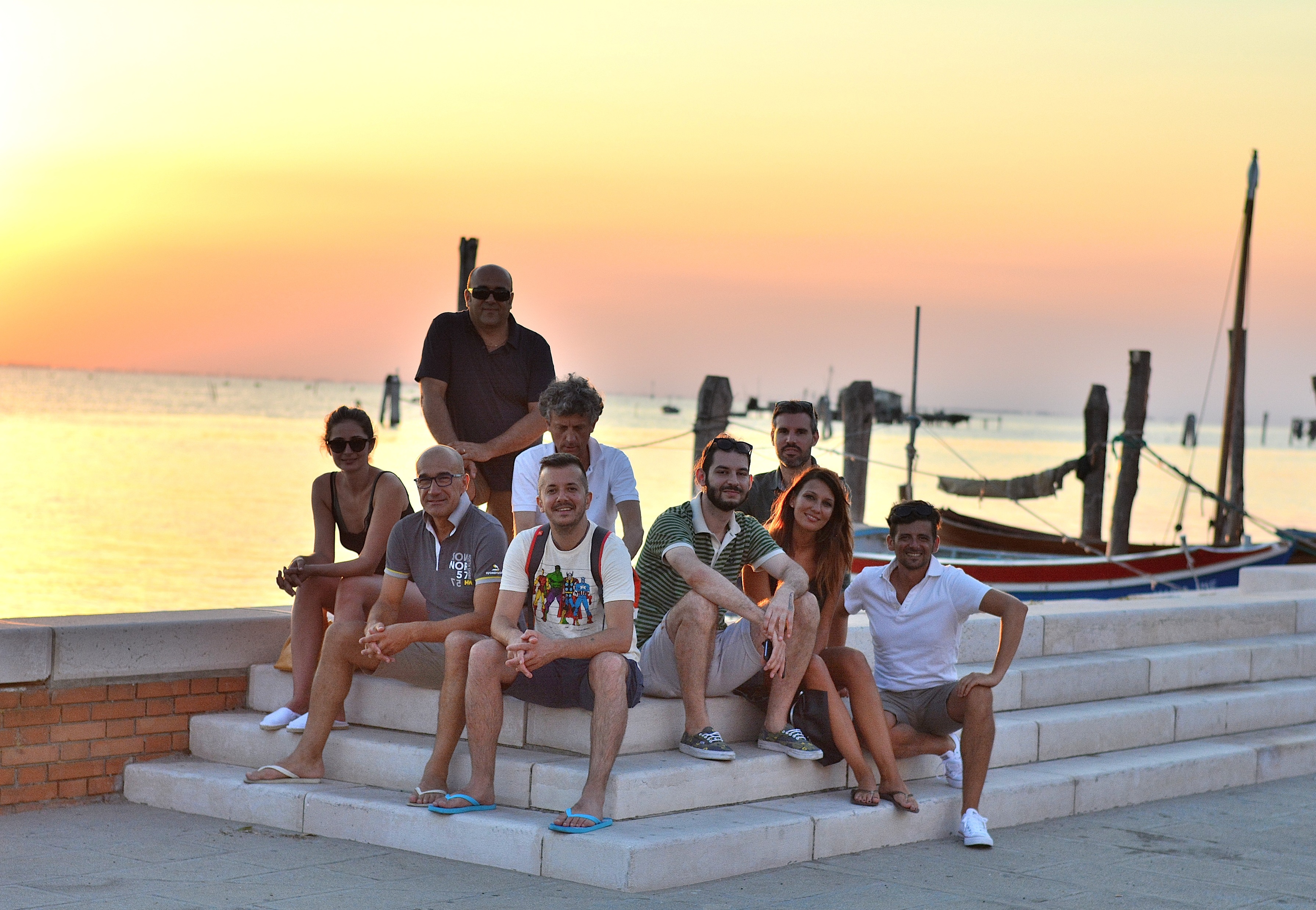 MBS Millionaire – 17 settembre  2020
38
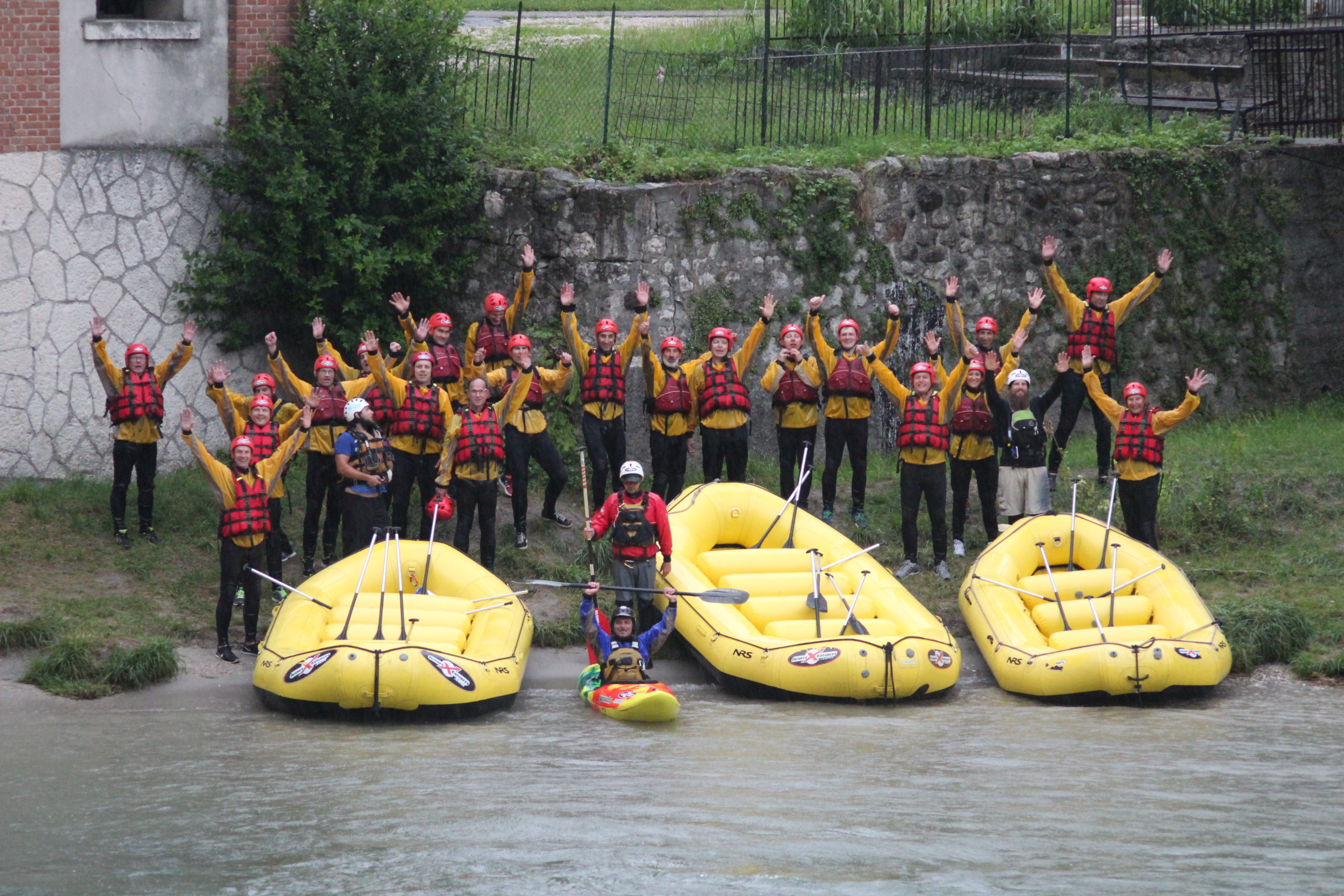 La Forza del Gruppo – 23 Gennaio 2020
39
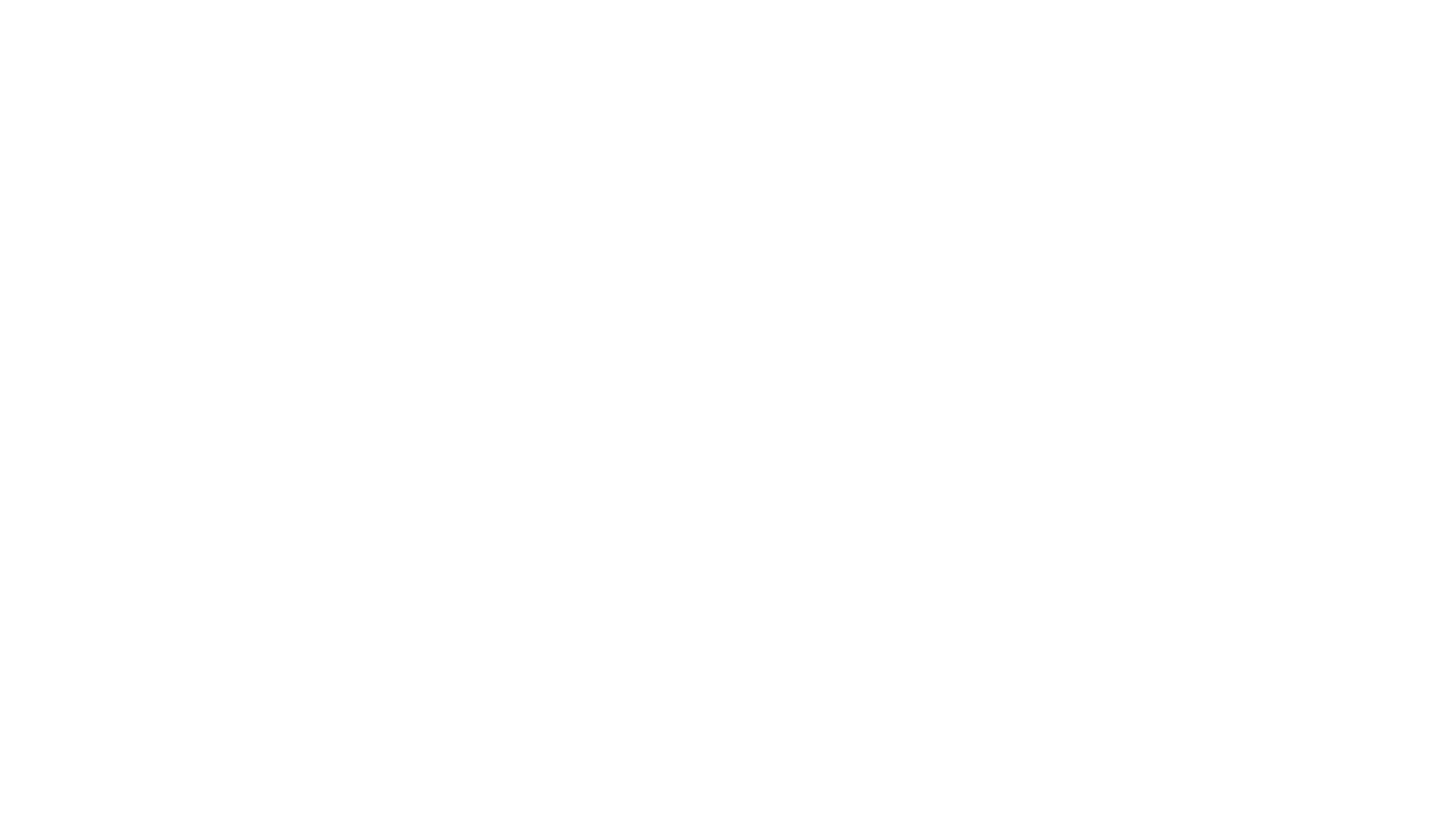 UN UOMO E’ IL RISULTATO DI TANTE PICCOLE PROMESSE MANTENUTE
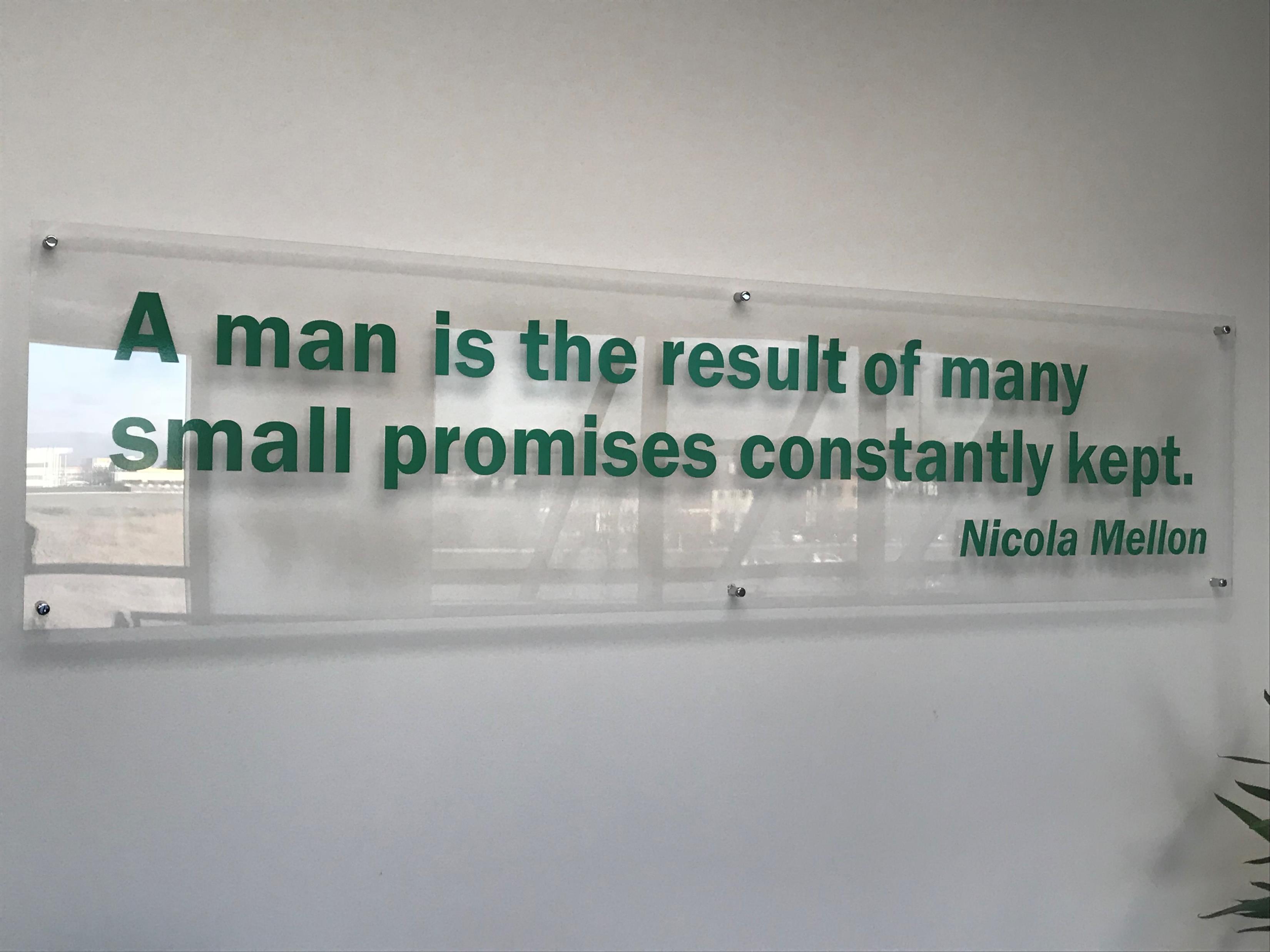 MBS Millionaire – 17 settembre  2020
40
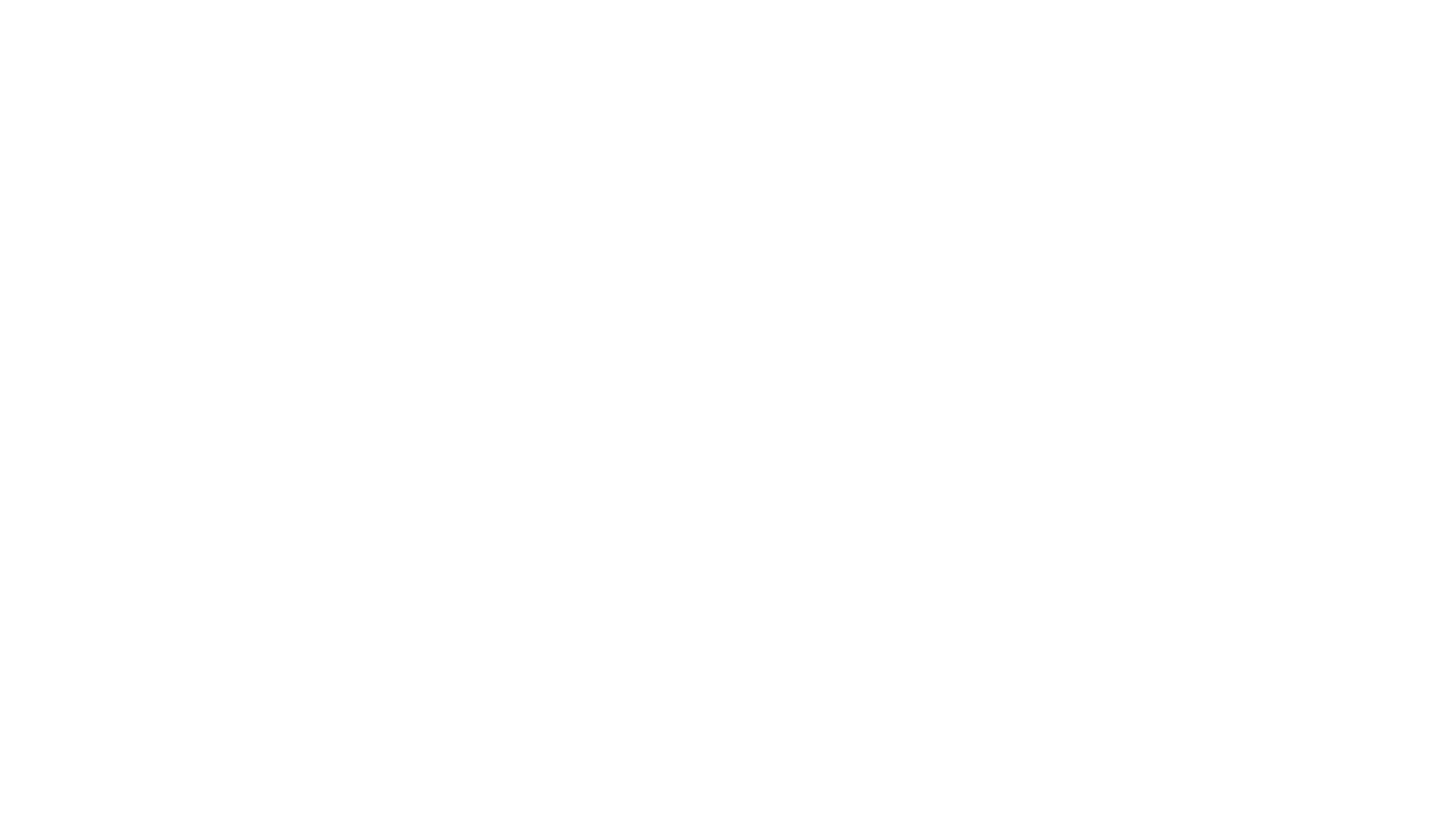 LE PERSONE RUOTERANNO ATTORNO A TE!
MBS Millionaire – 17 settembre  2020
41
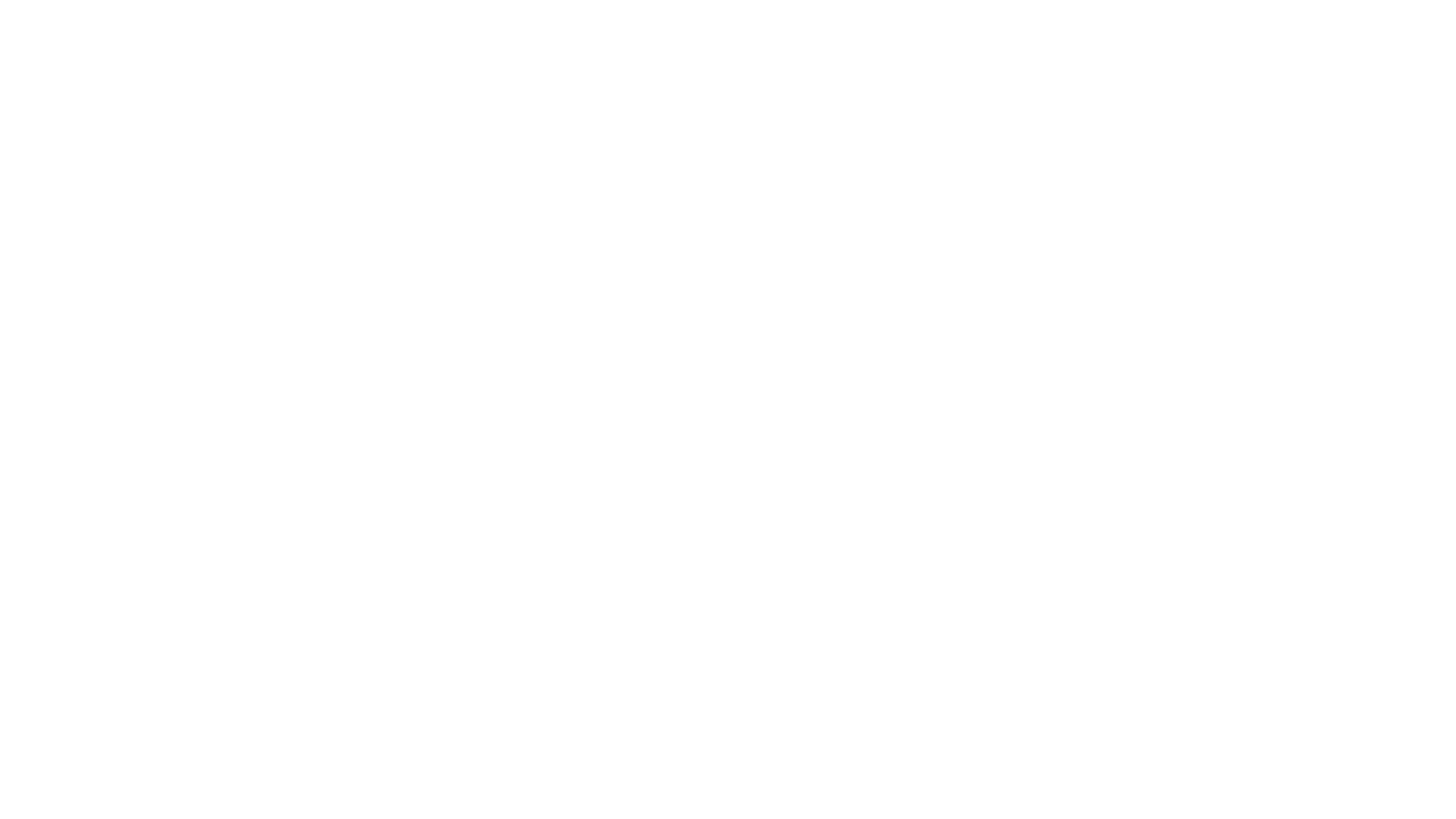 in sintesi
LA RICCHEZZA STA NELLE PERSONE E NEI LORO TALENTI
MBS Millionaire – 17 settembre  2020
42
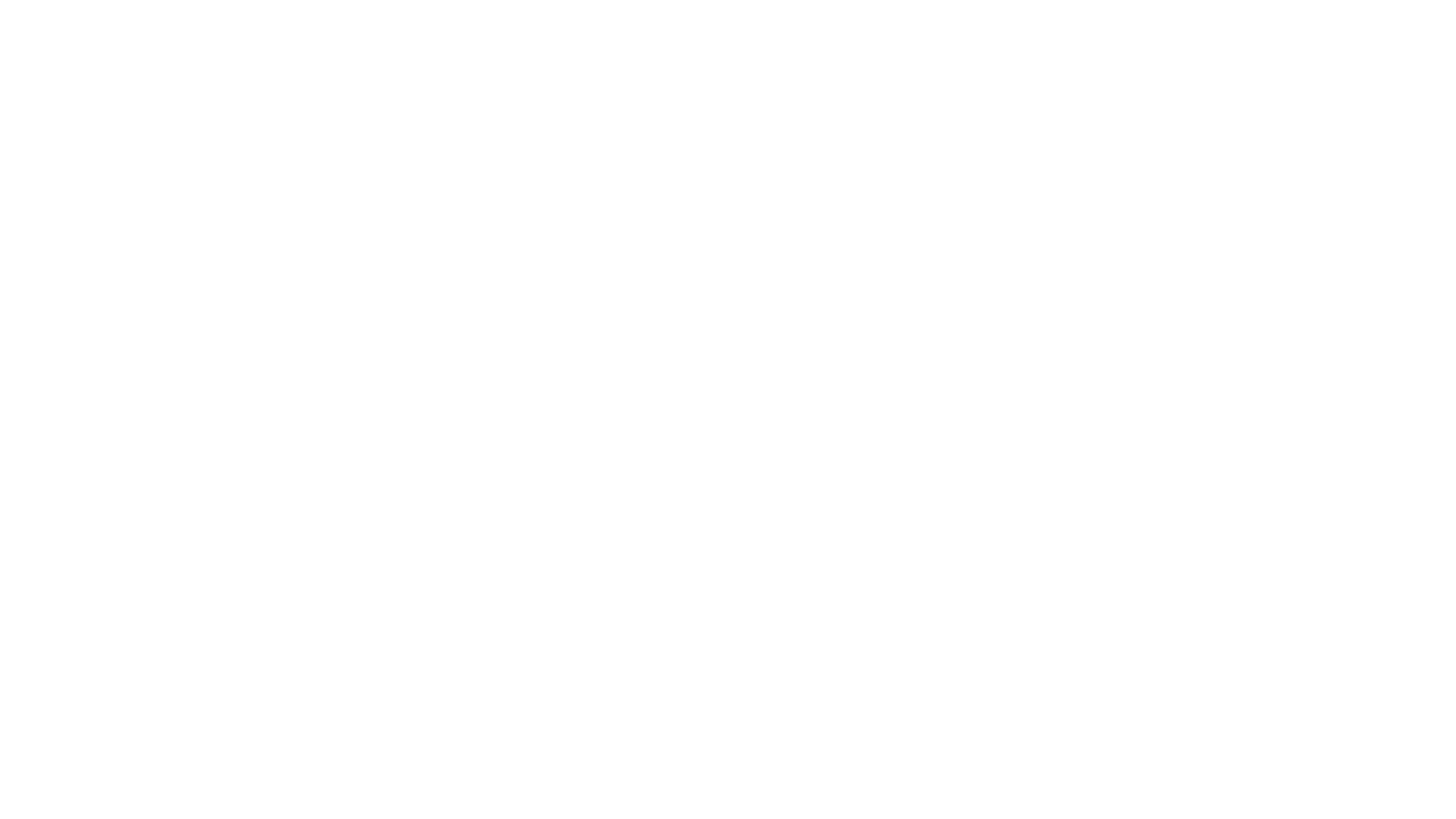 UN ANEDDOTO SU 1 MILIONE DI EURO
MBS Millionaire – 17 settembre  2020
43
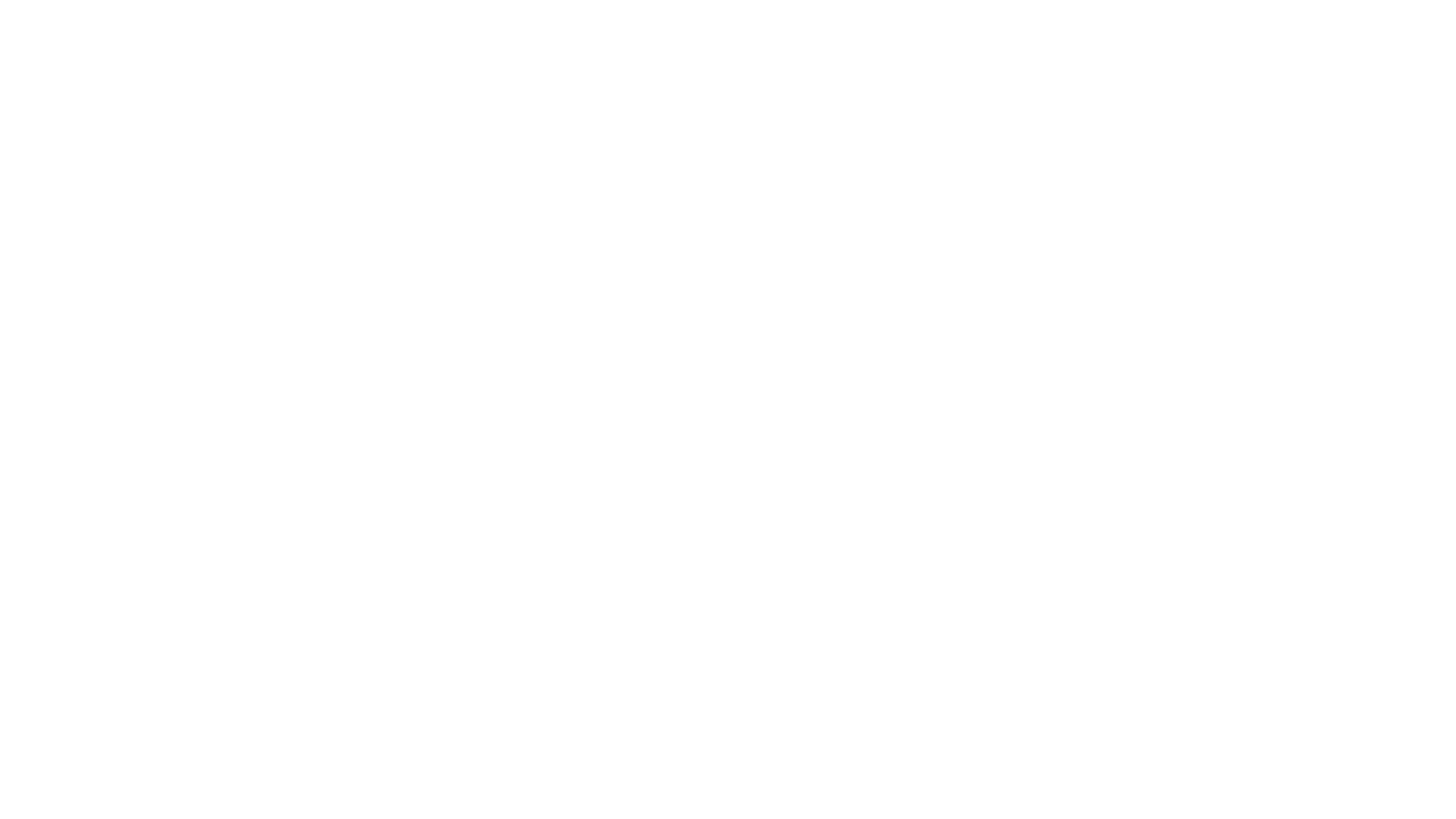 GRAZIE
MBS Millionaire – 17 settembre  2020
44